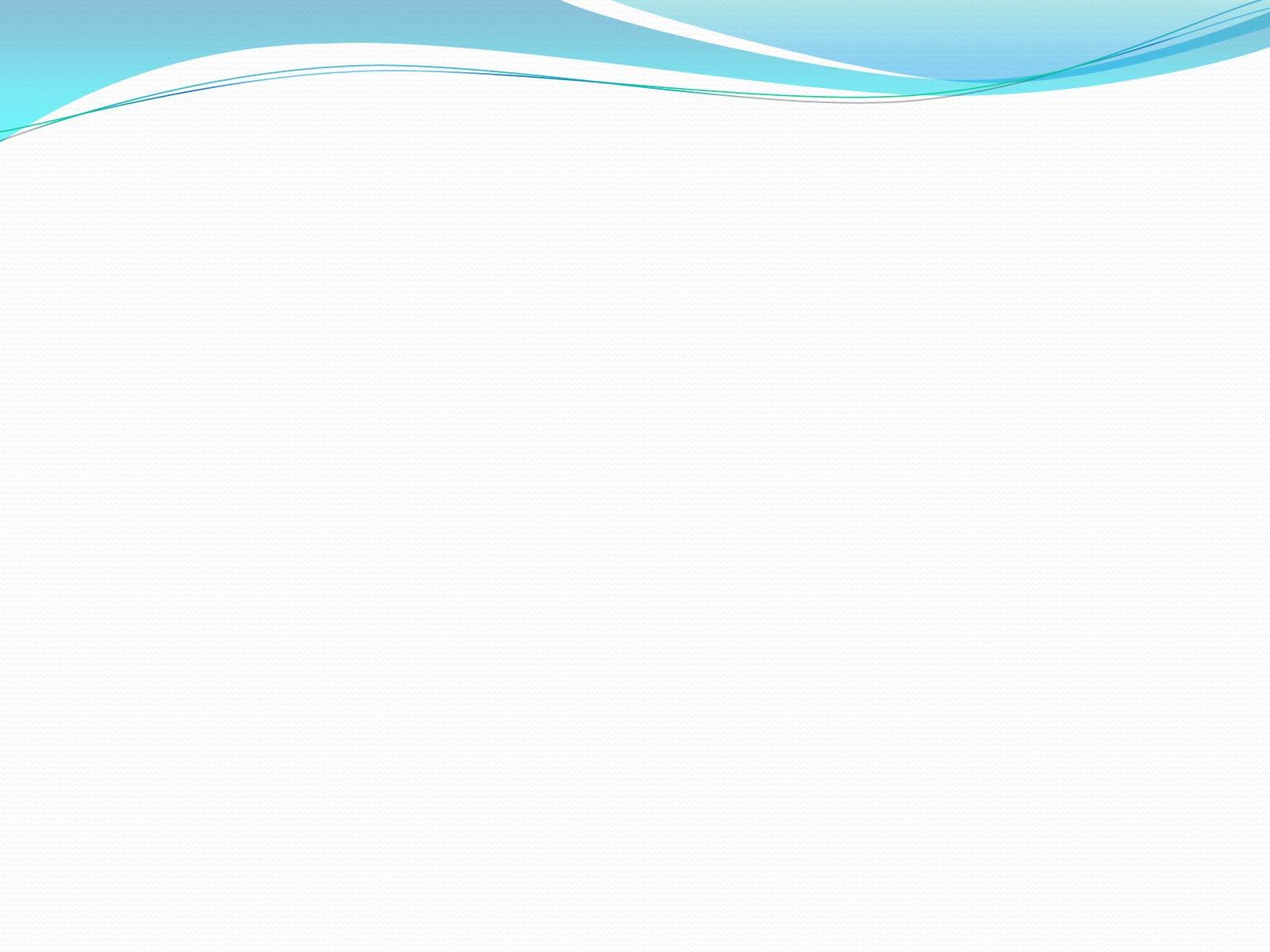 МИНИСТЕРСТВО ОБРАЗОВАНИЯ РМПОРТФОЛИОНажалкиной Анны НиколаевныВоспитателя МБДОУ «Дубёнский детский сад комбинированного вида «Солнышко»
Дата рождения: 12.11.1985г.
Профессиональное образование: высшее, МГПИ им. М. Е. Евсевьева по специальности «Педагогика и методика начального образования», учитель начальных классов 
№ диплома: ВСГ 1156780 
 Дата выдачи: 30.06.2008 г.
Стаж педагогической работы
(по специальности): 14 лет
Общий трудовой стаж: 14 лет
Квалификационная категория: первая
Дата последней аттестации: 22.10.2018 г.
Занимаемая должность: воспитатель
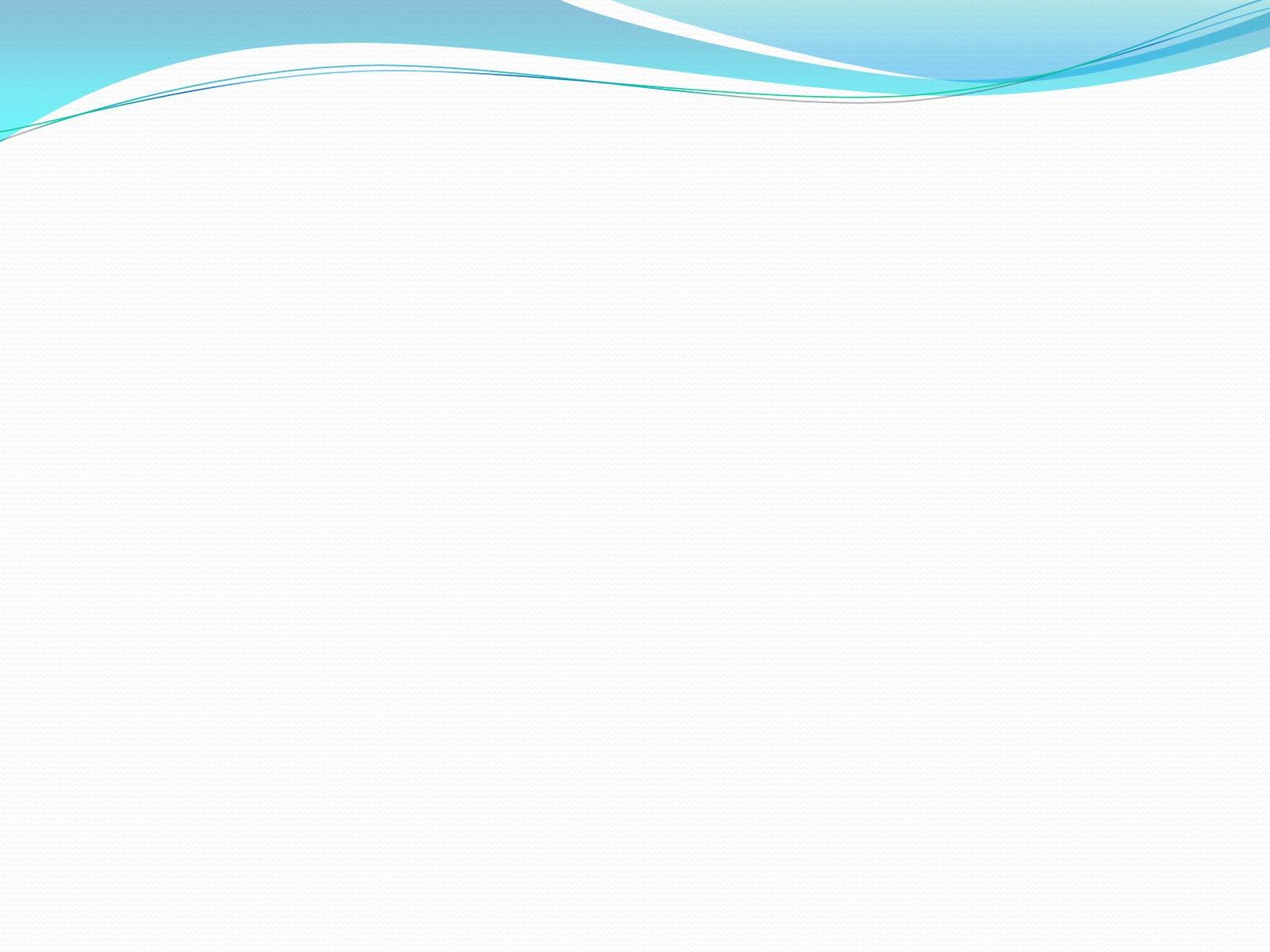 Представление к аттестации
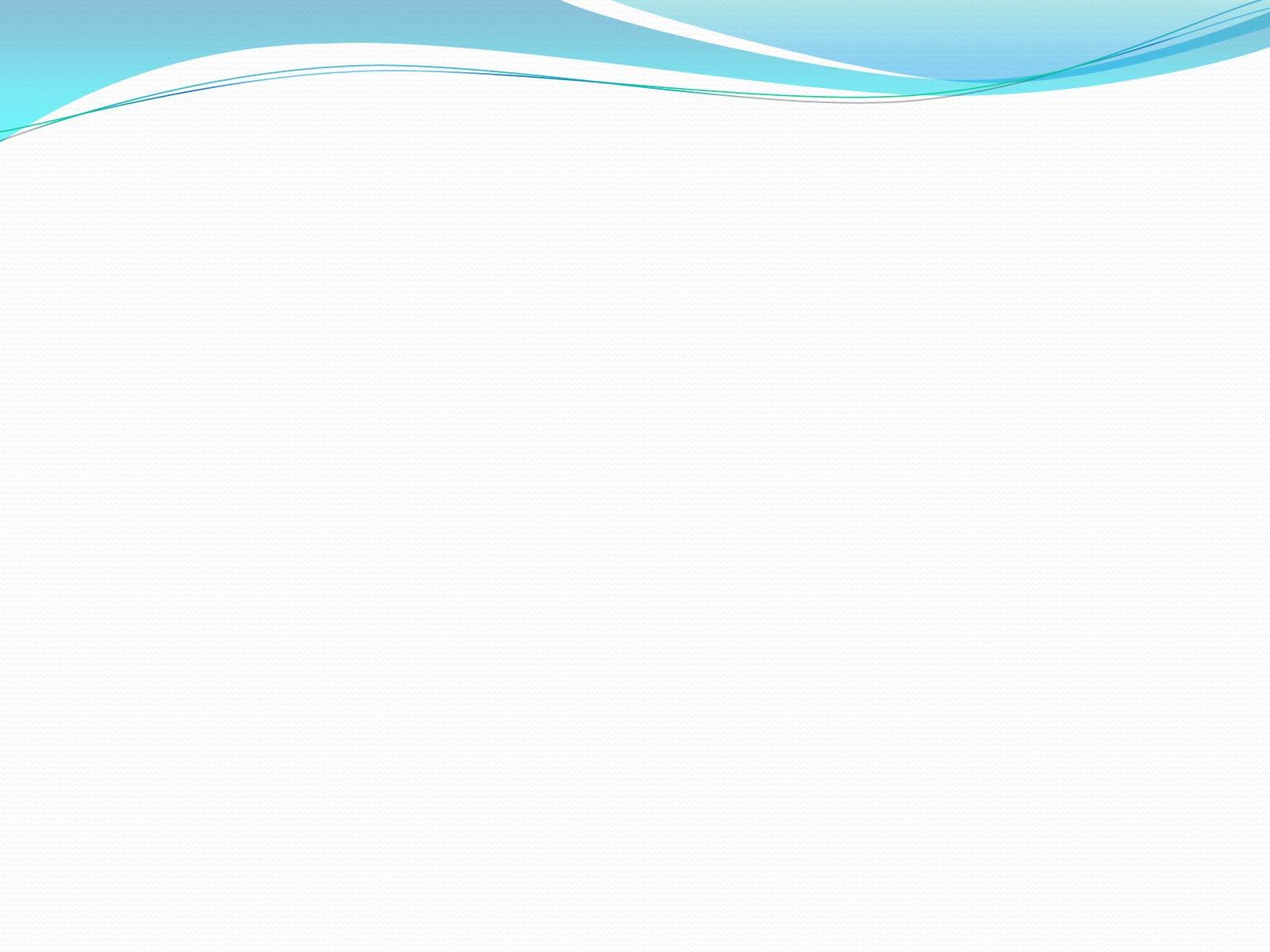 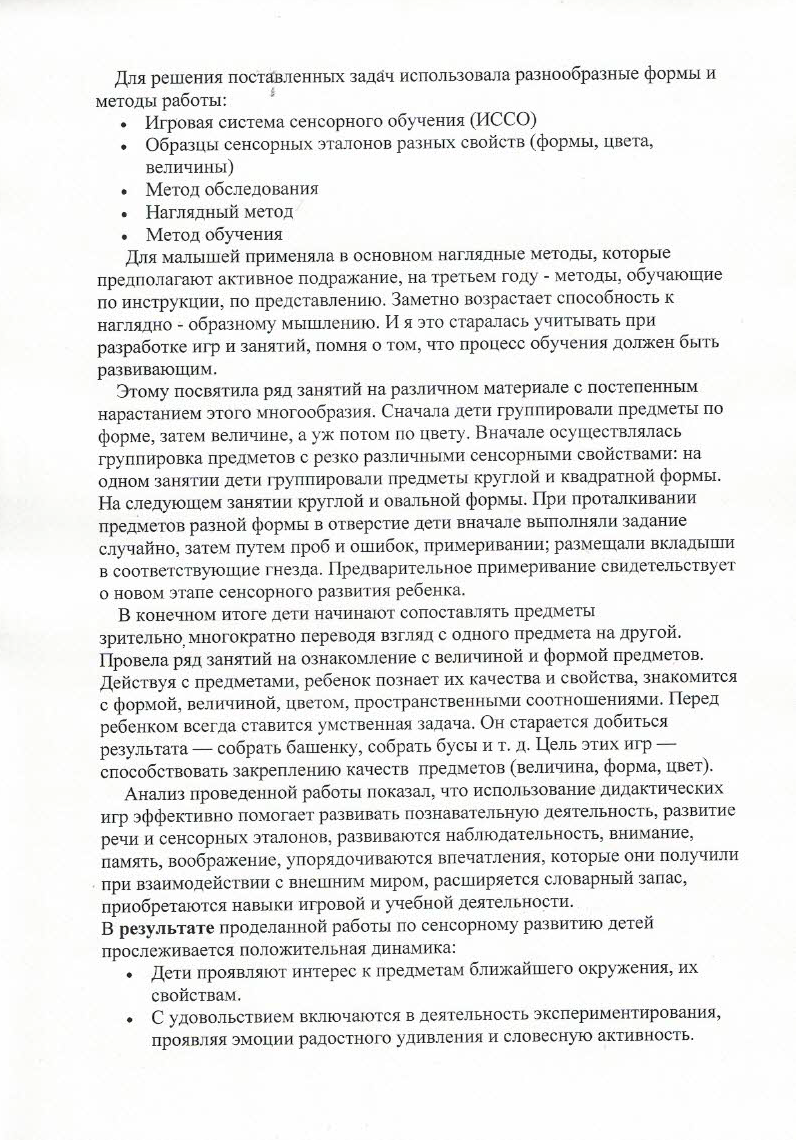 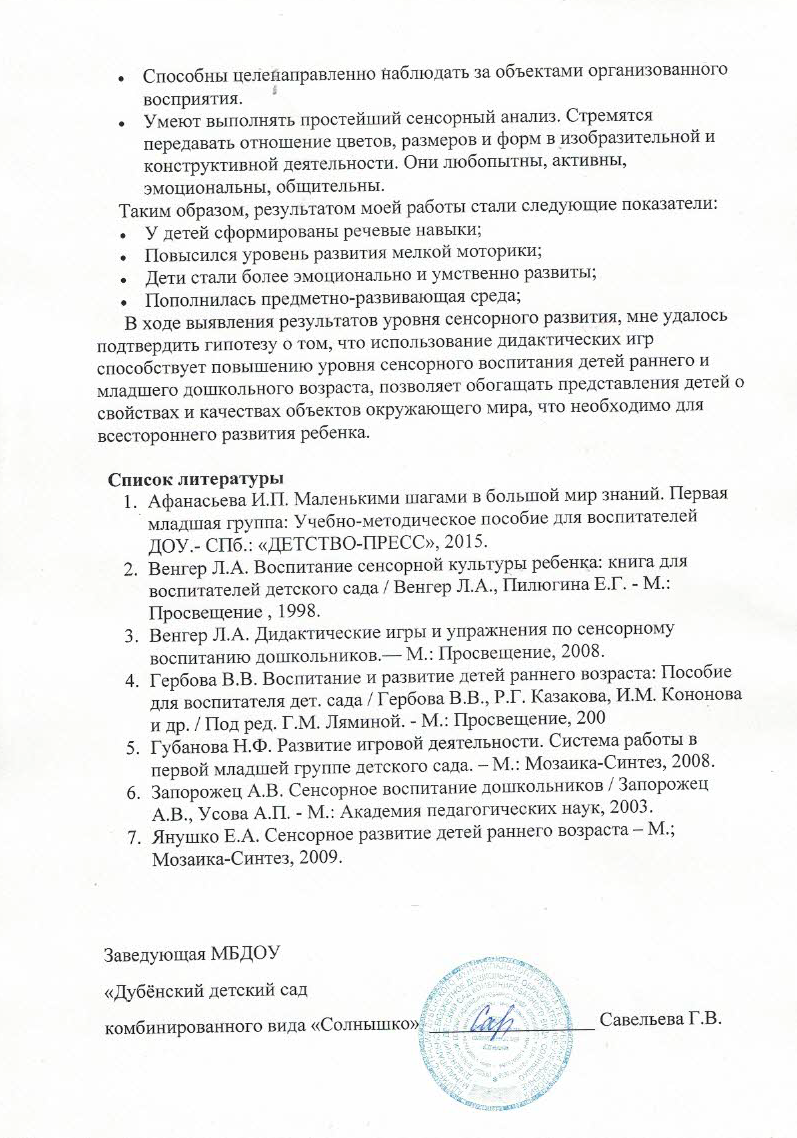 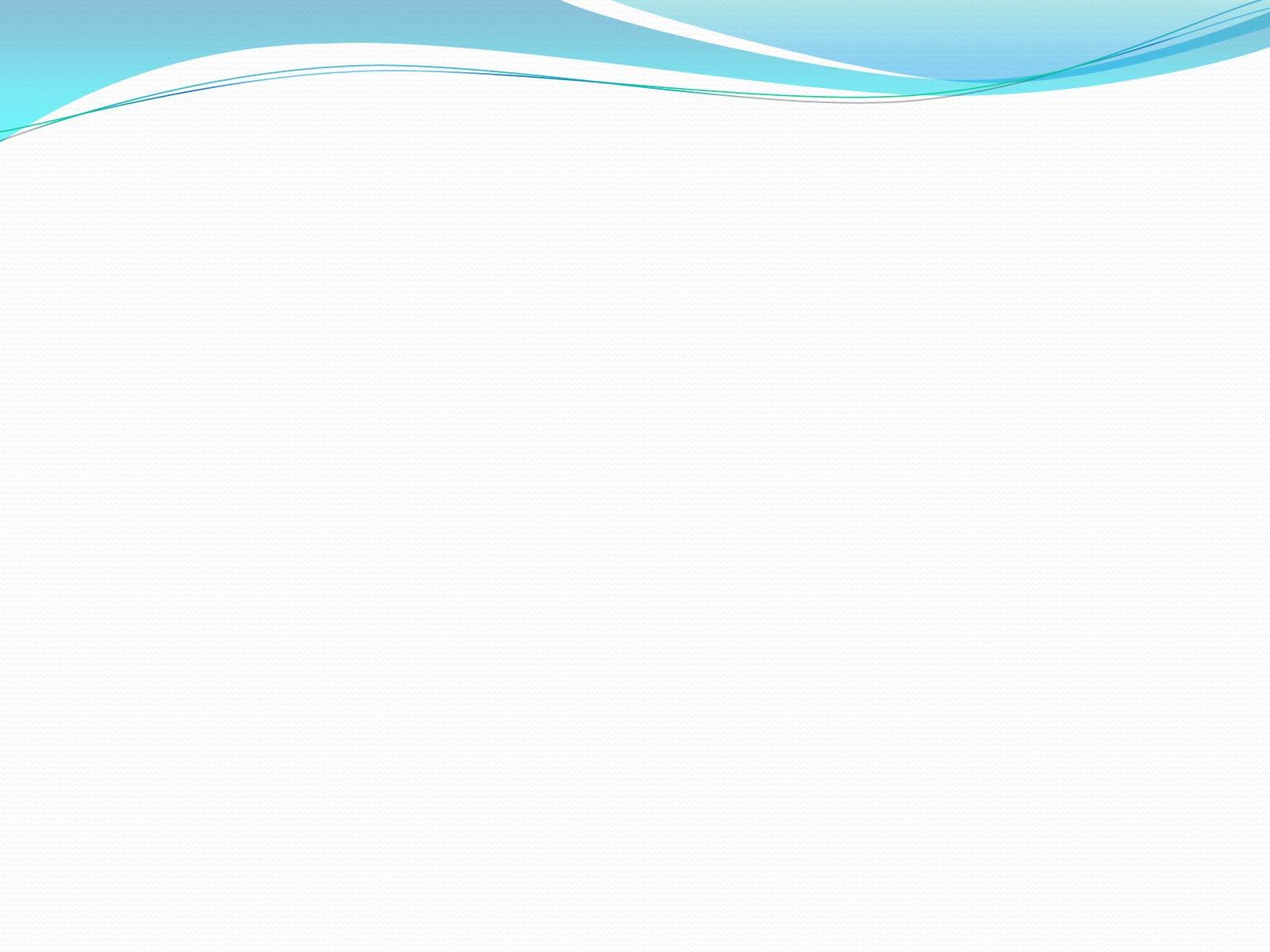 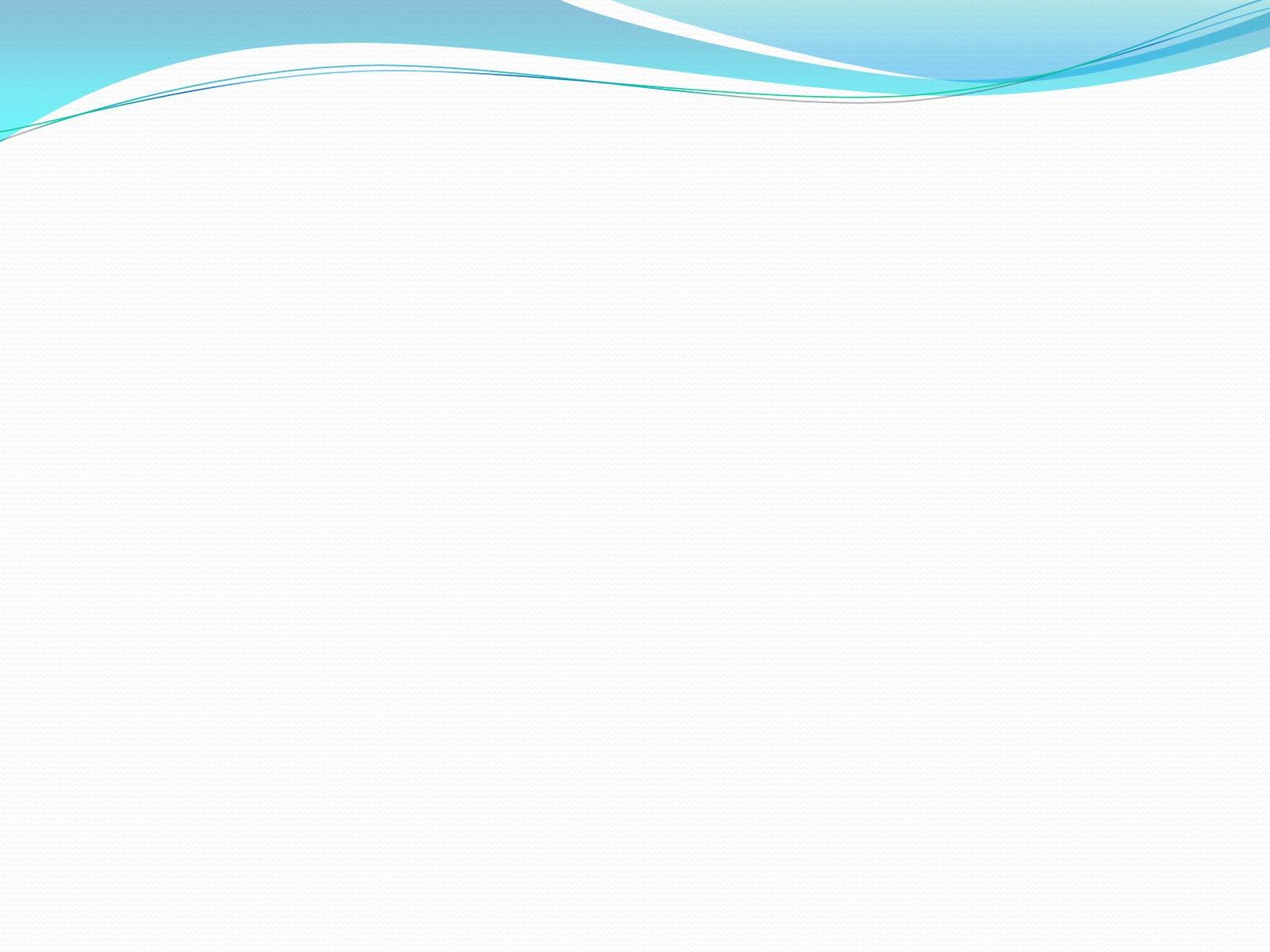 Характеристика - представление
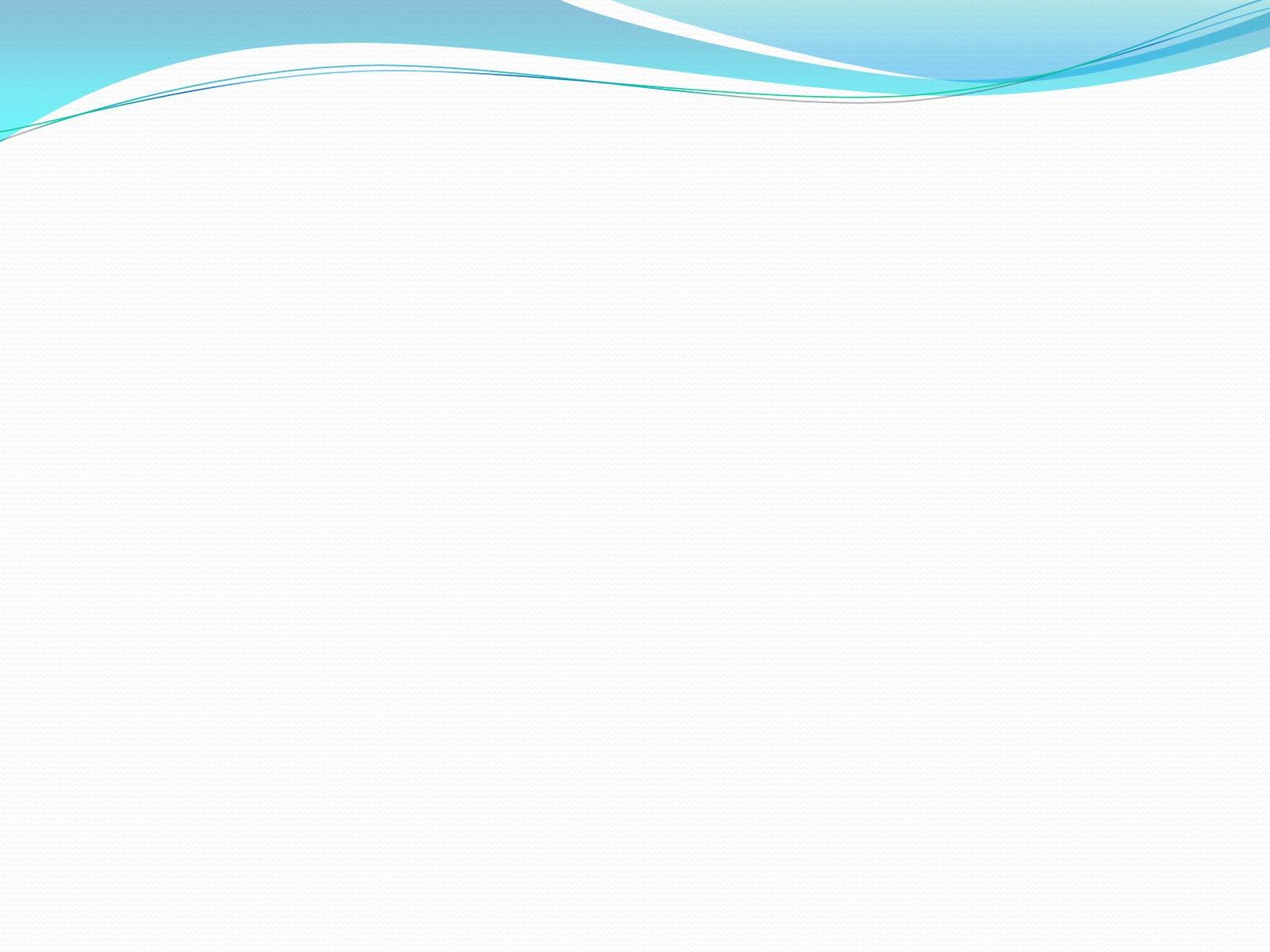 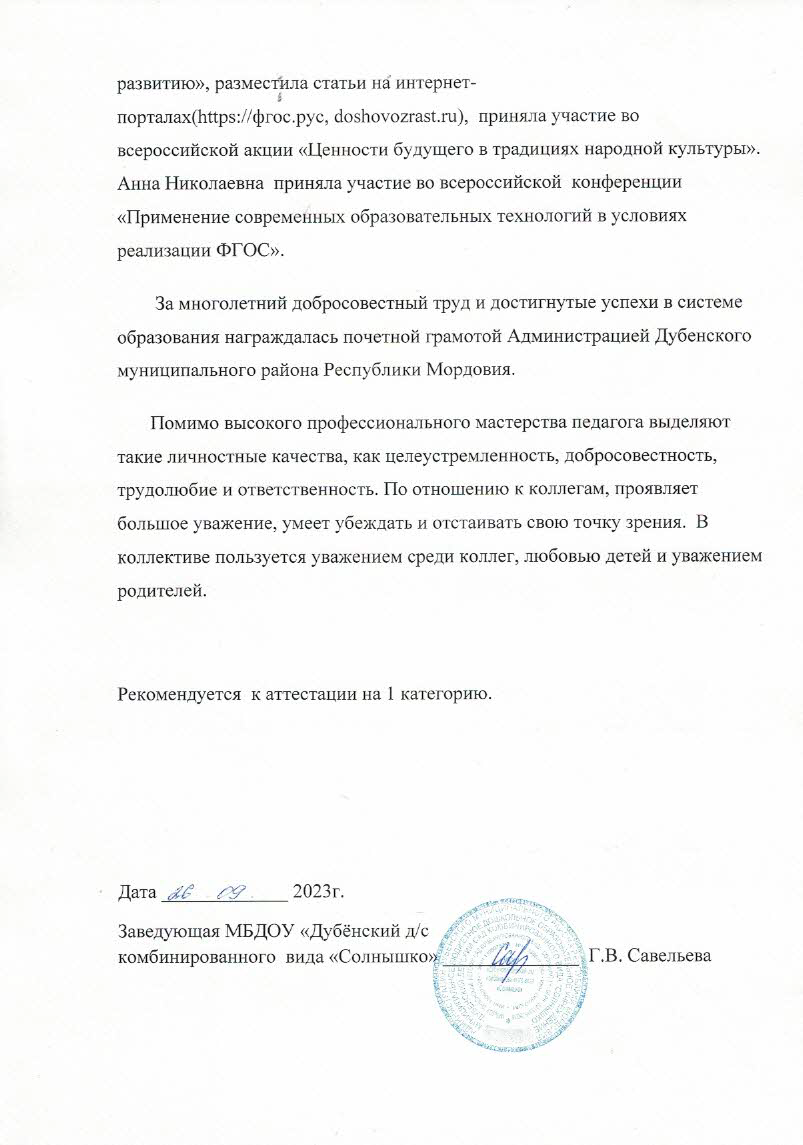 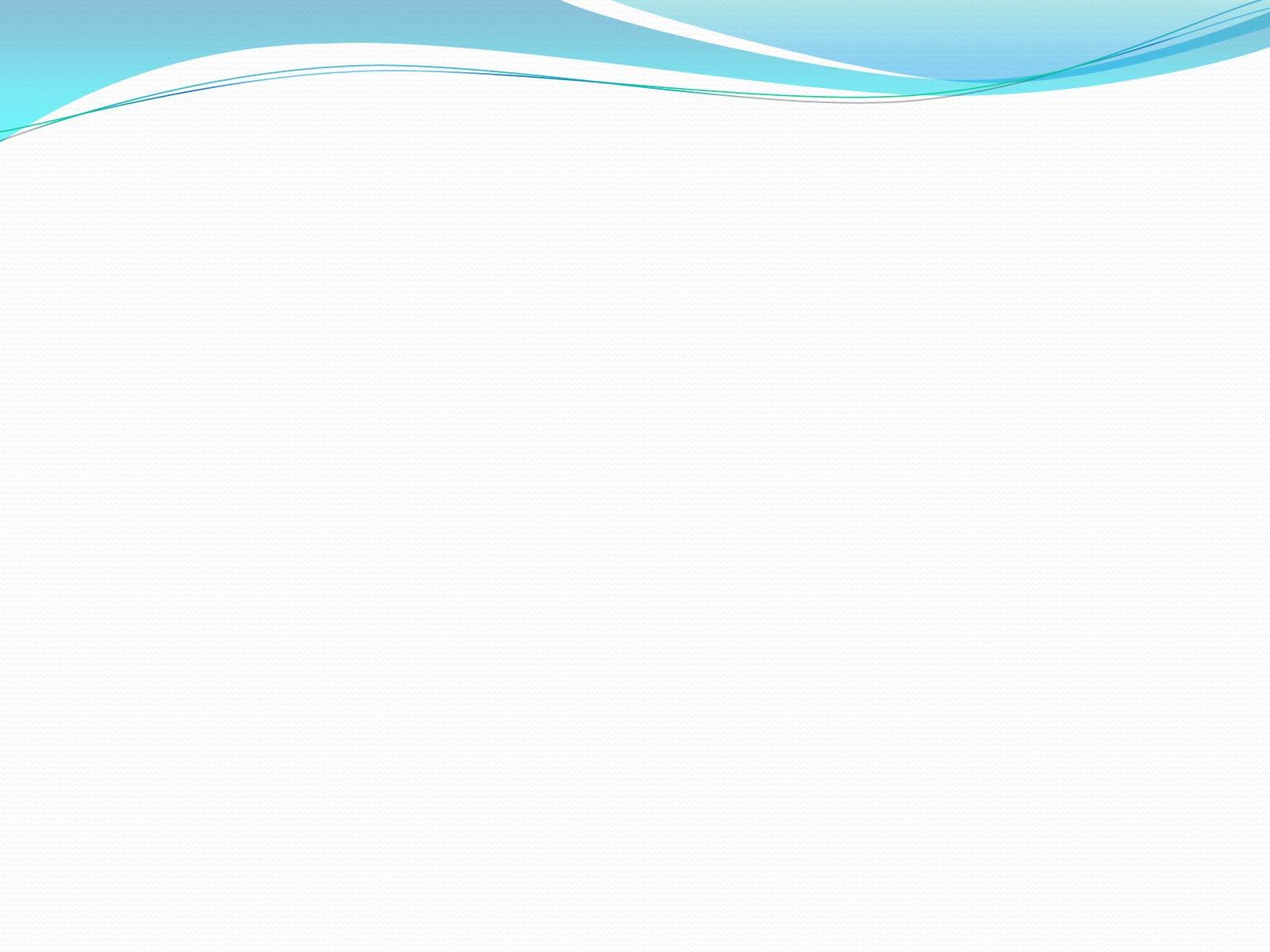 3. Наличие публикаций
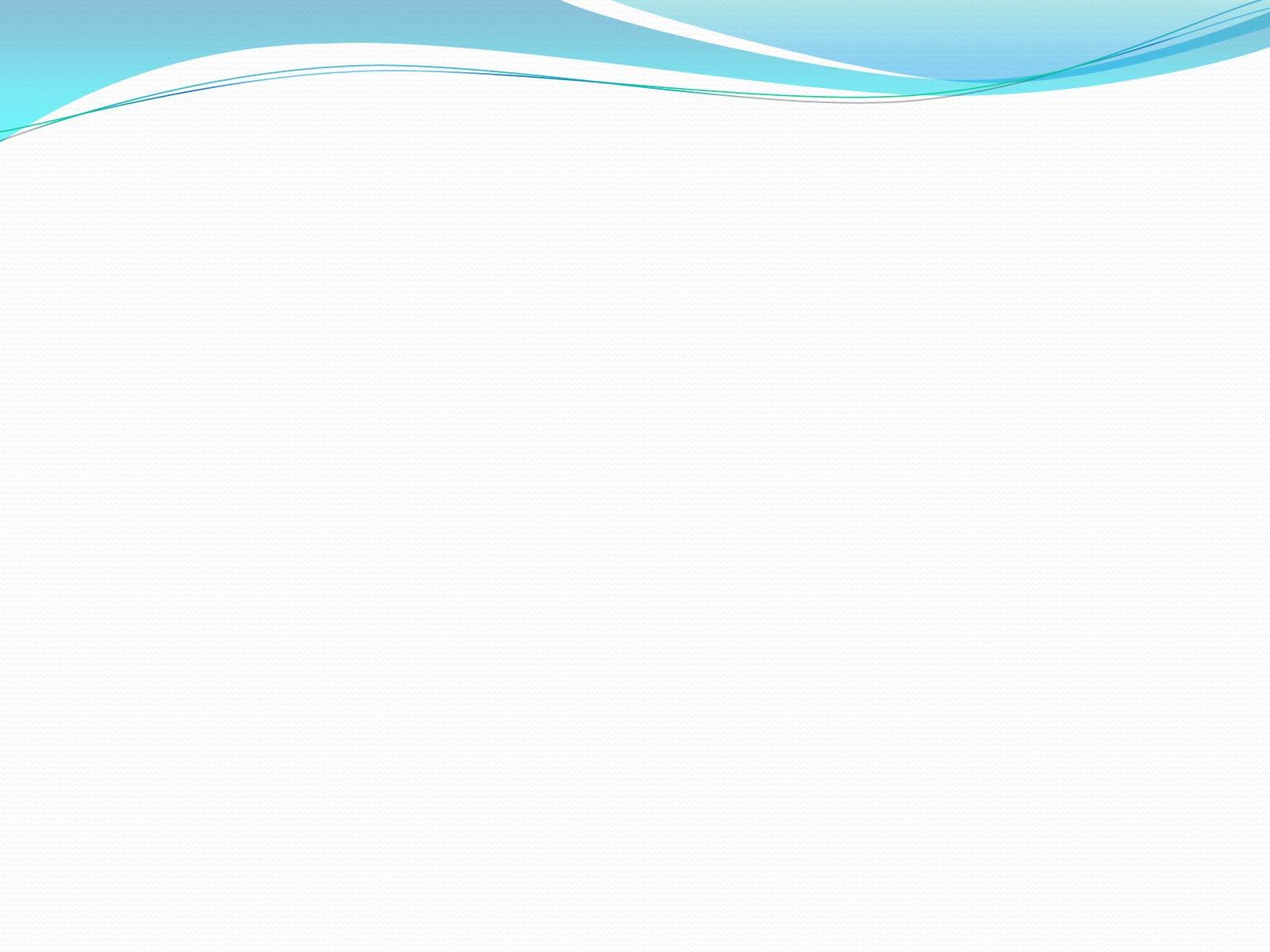 4. Результаты участия воспитанников
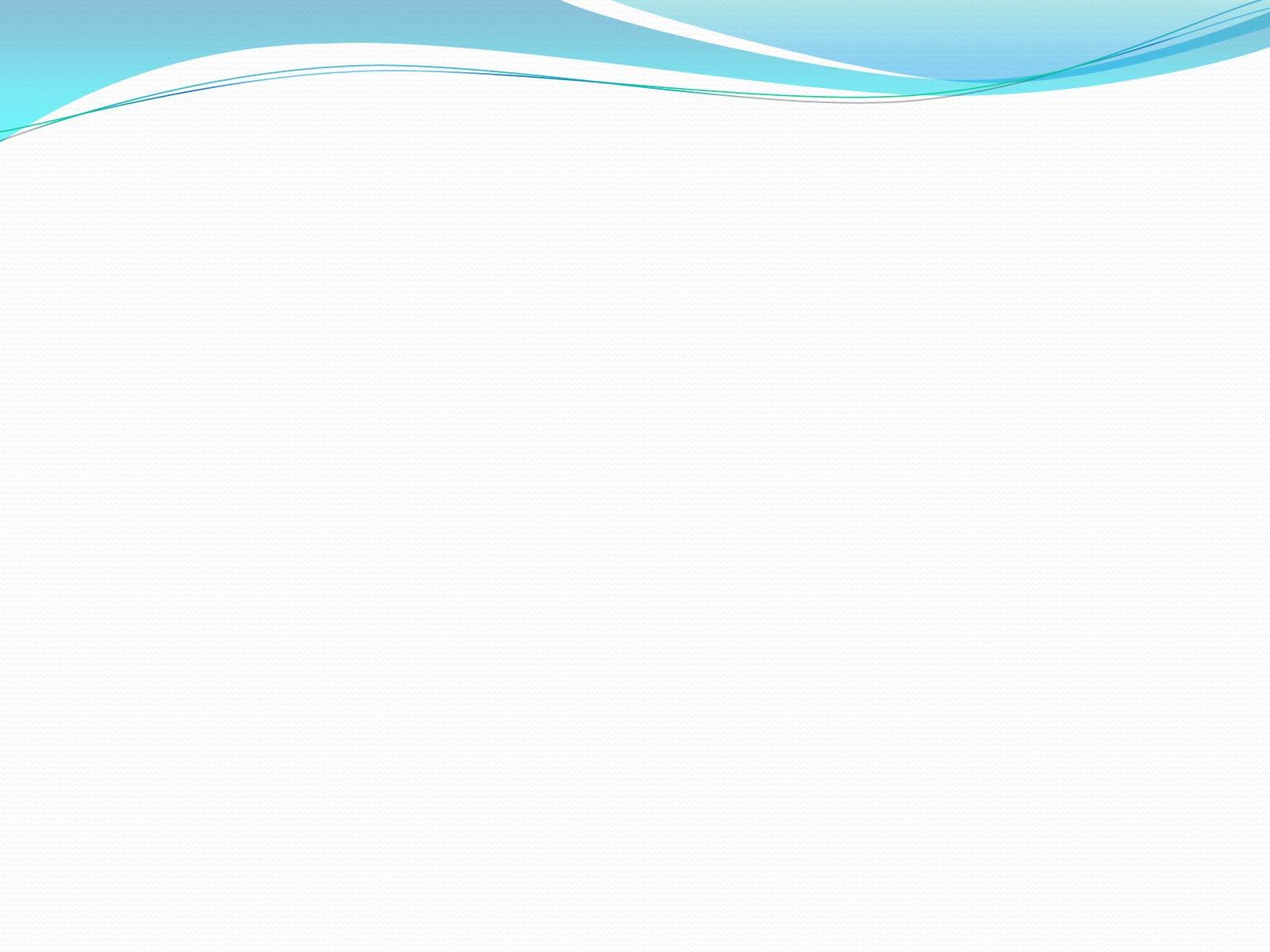 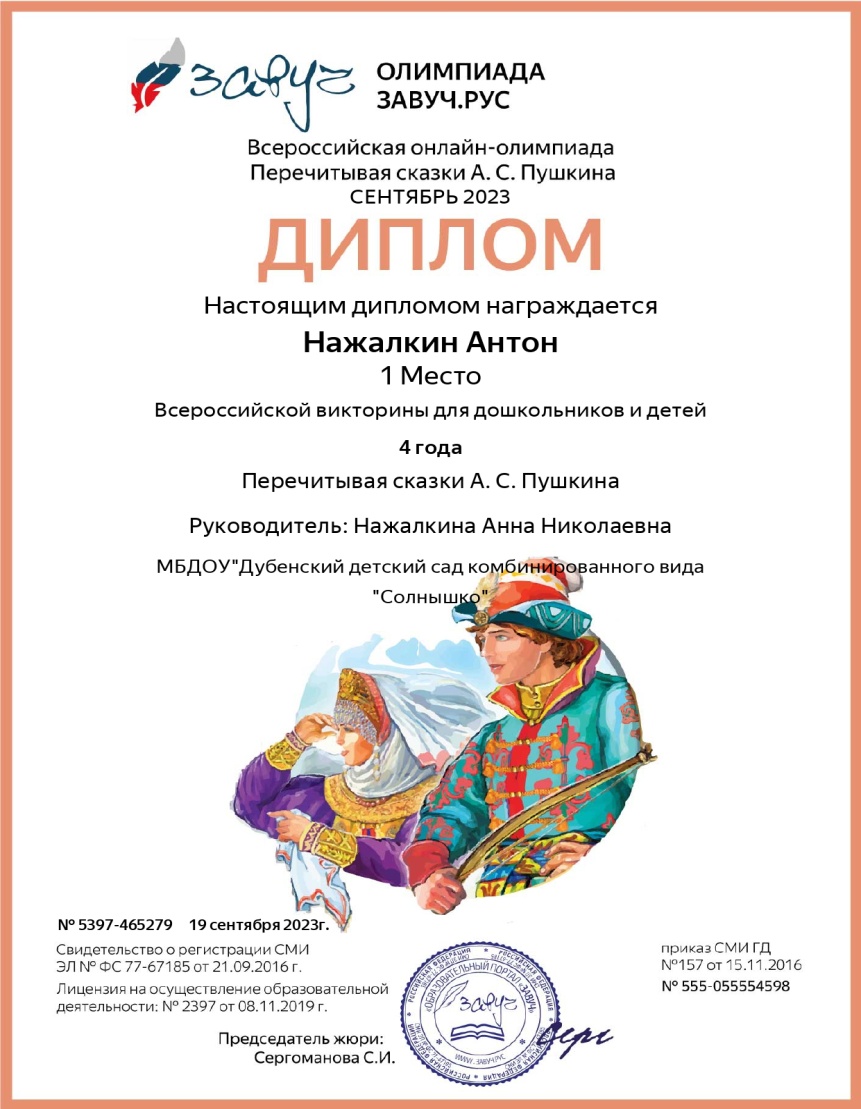 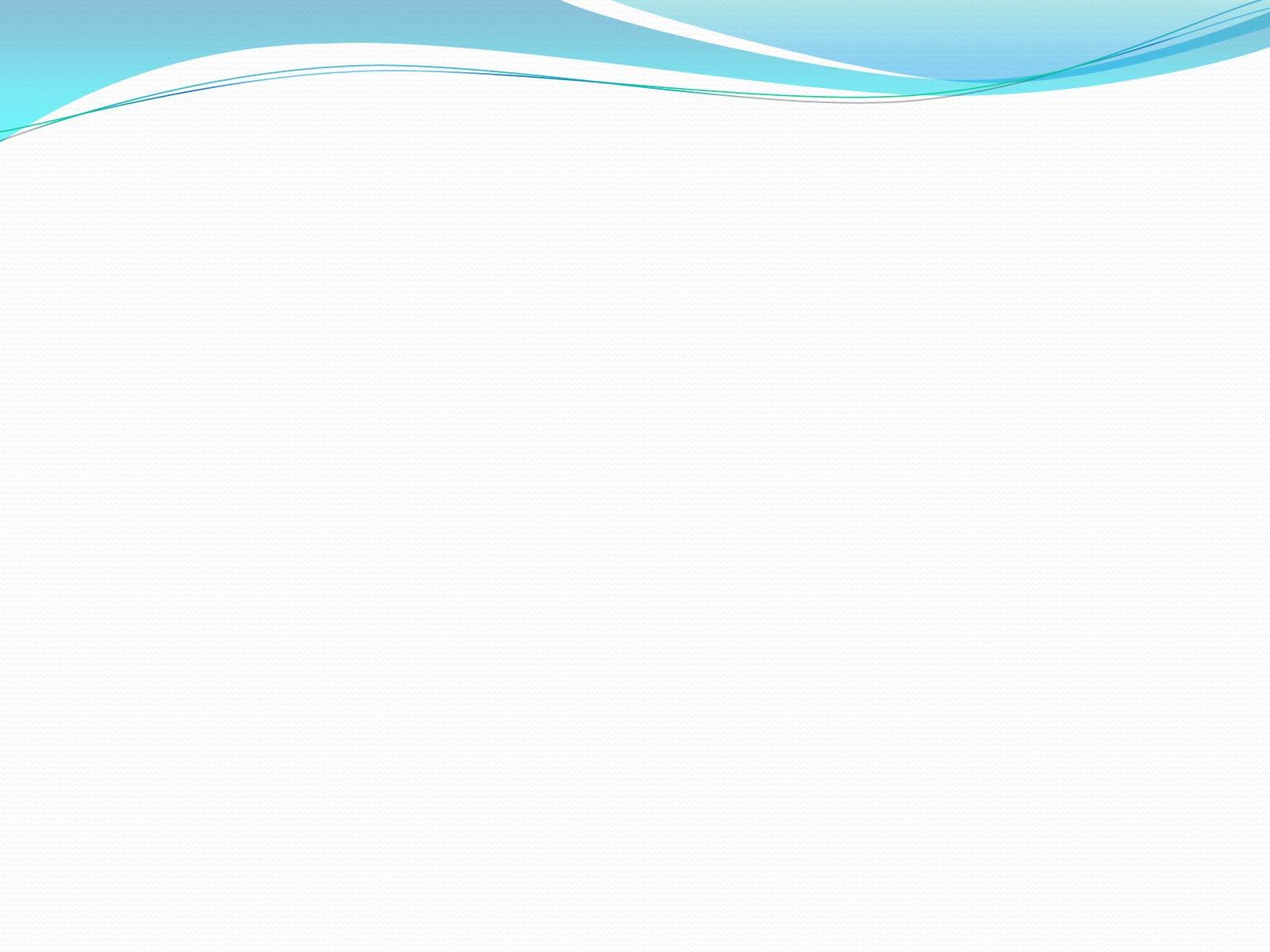 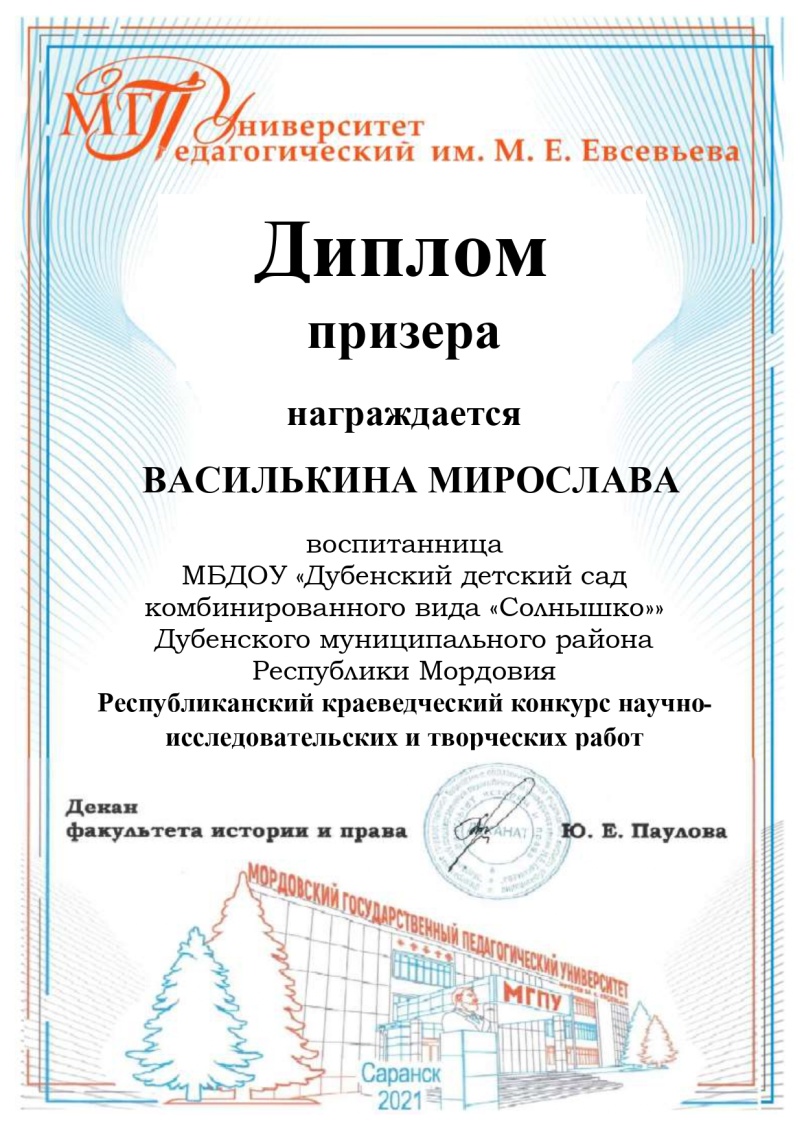 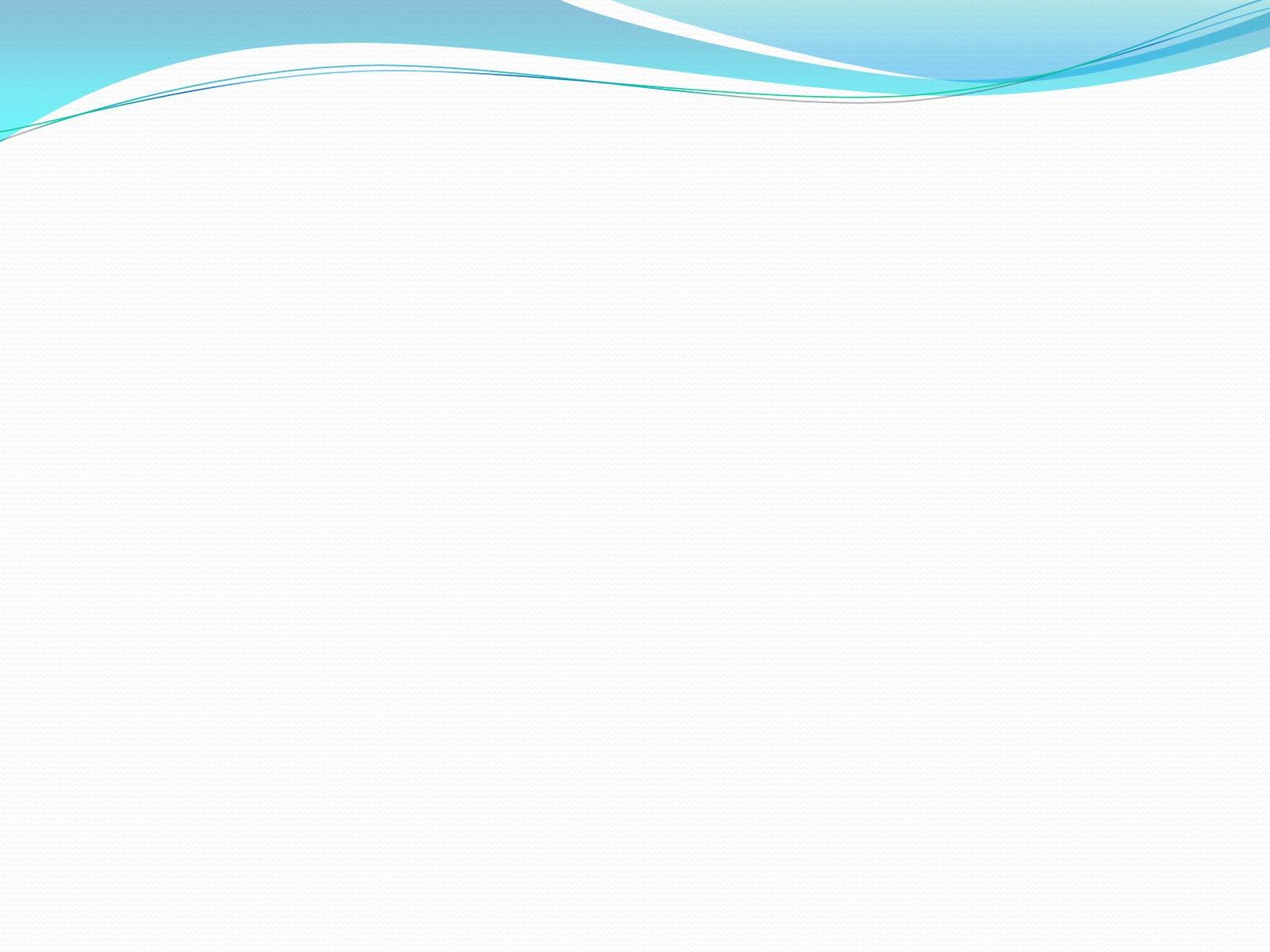 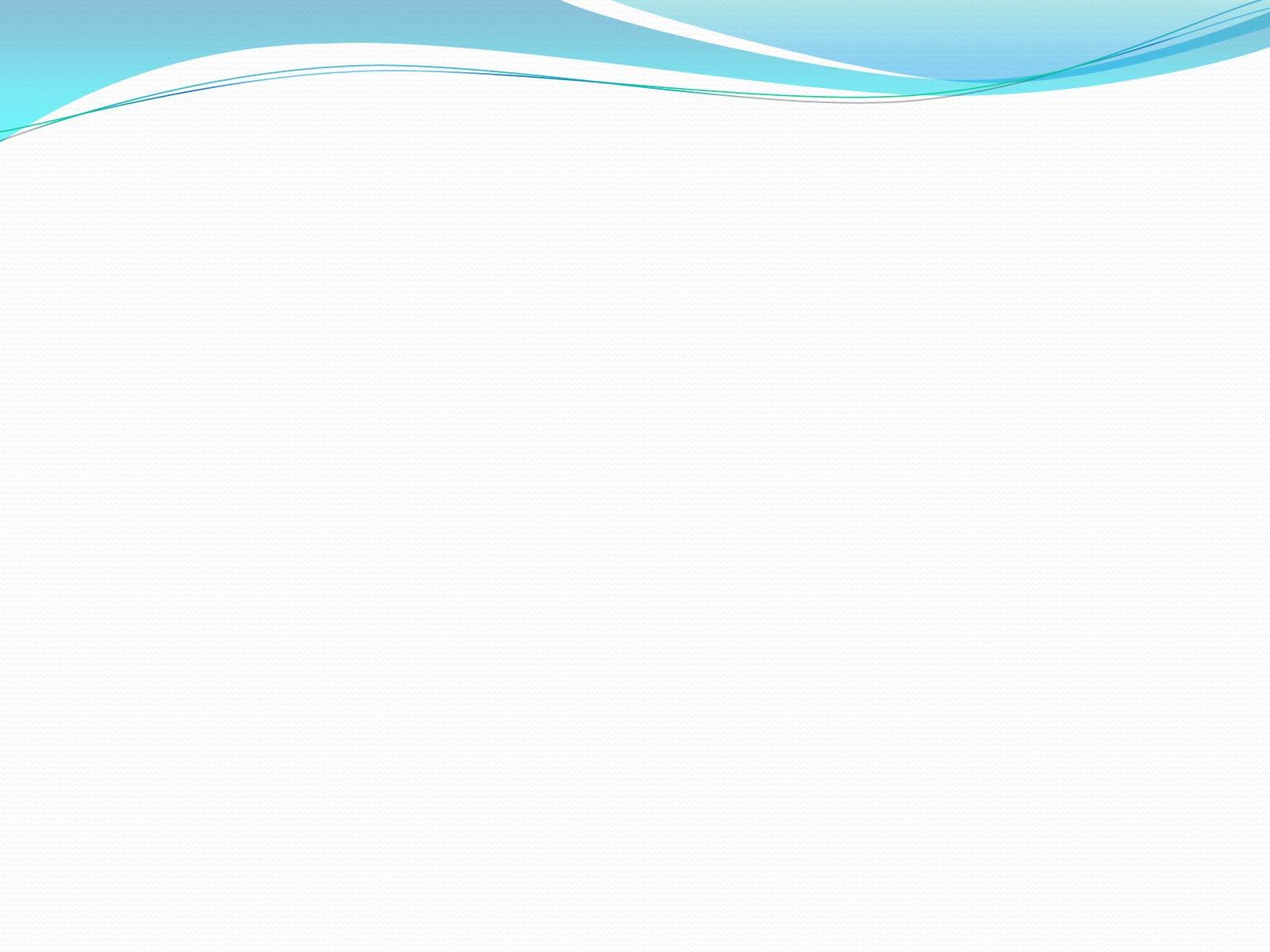 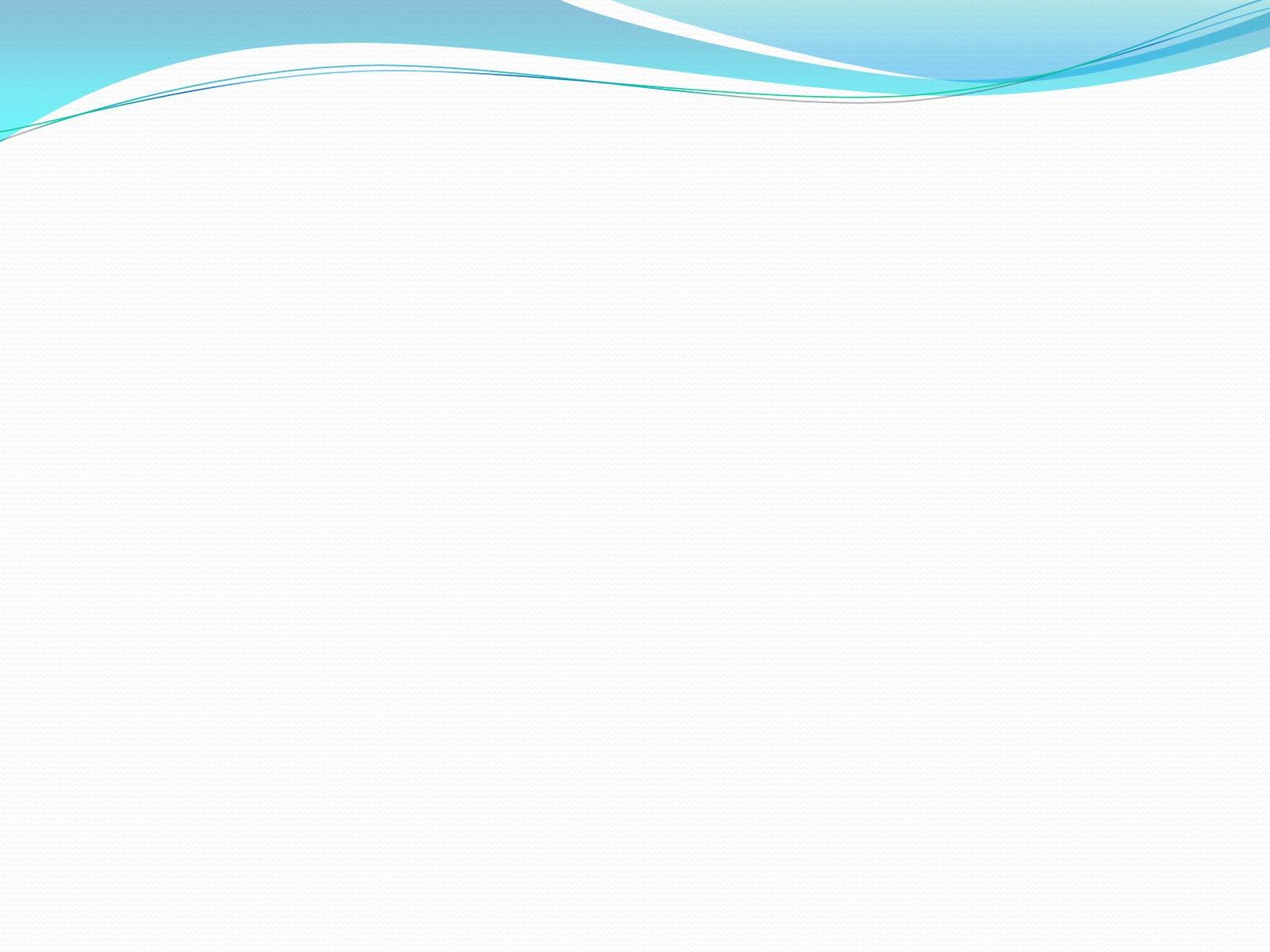 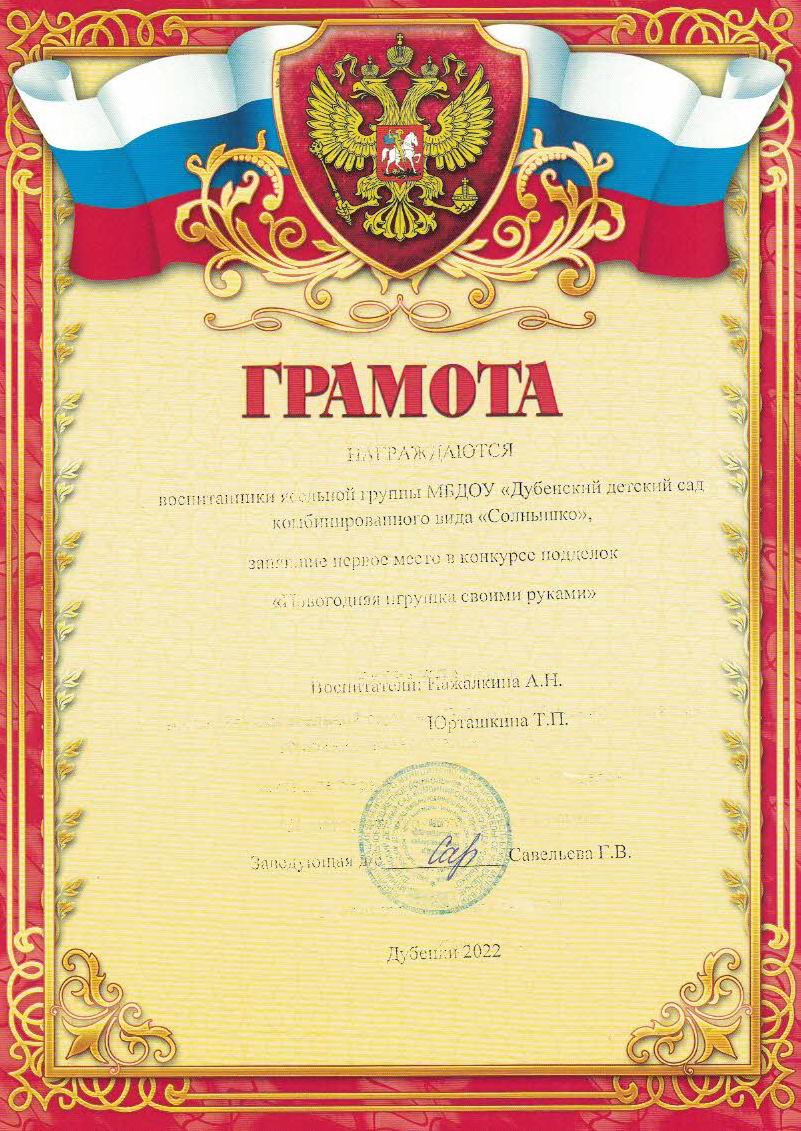 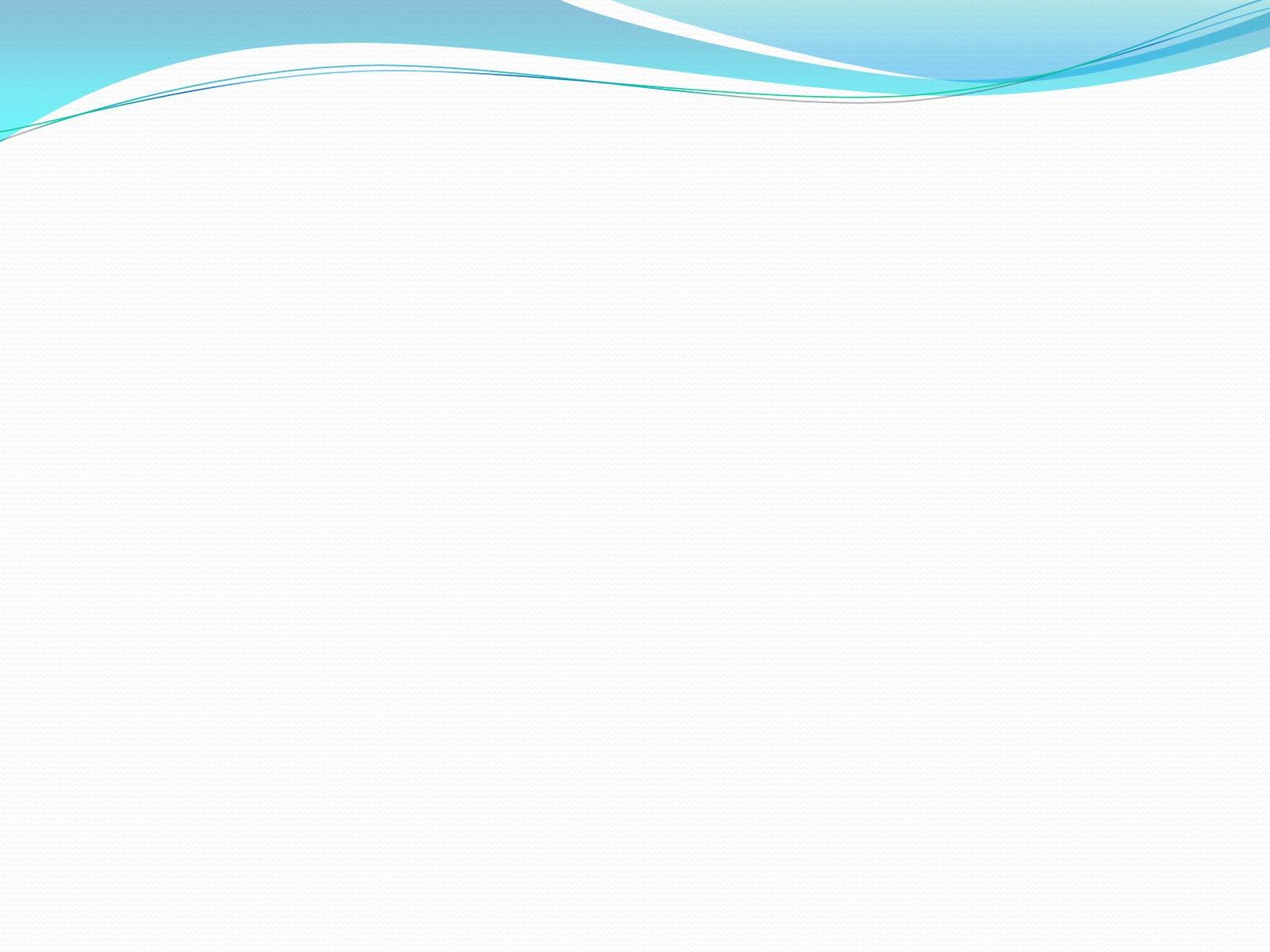 5. Наличие авторских программ, методических пособий
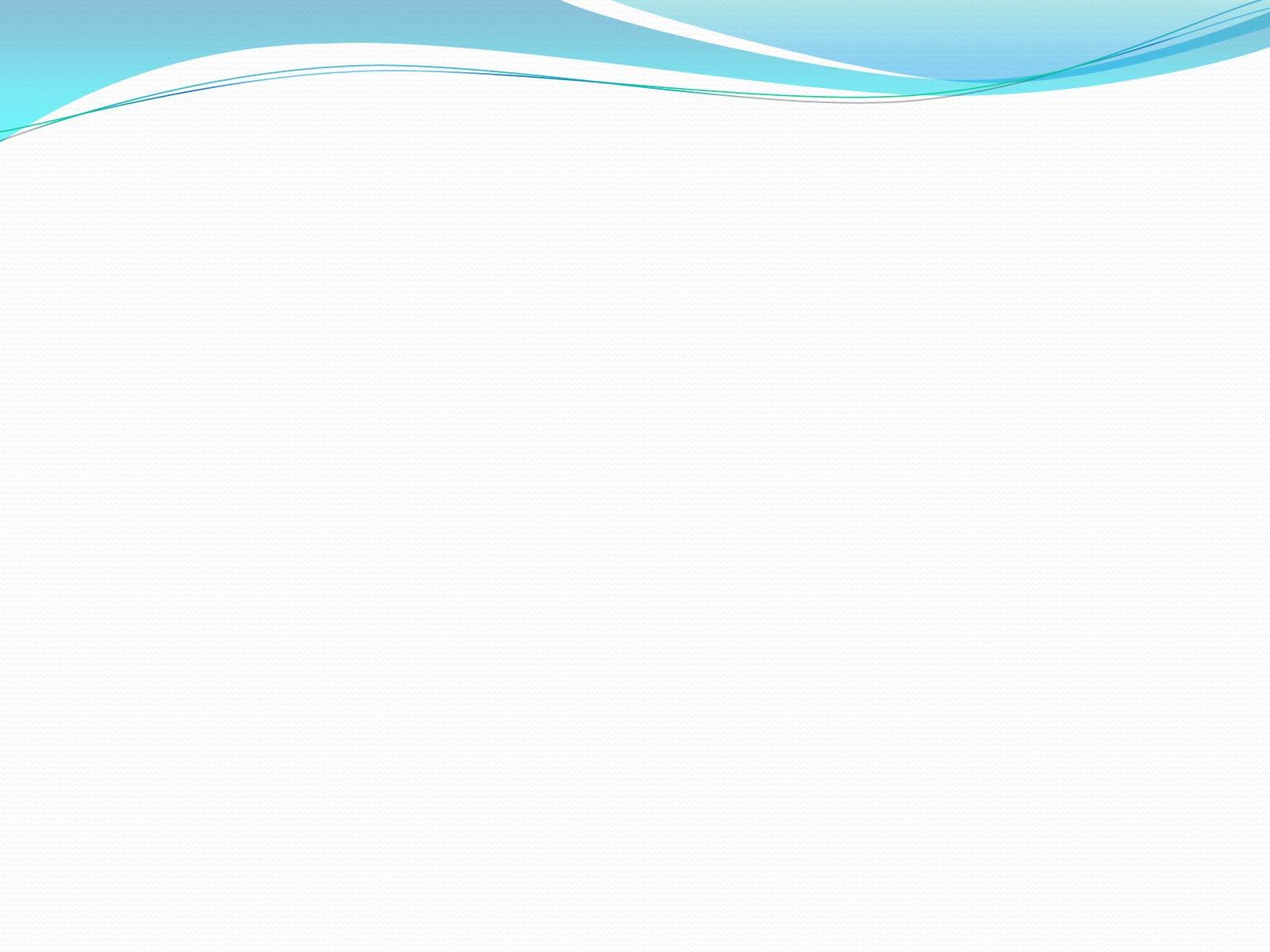 6. Выступления на заседаниях методических советов, научно-практических конференциях, педагогических чтениях, семинарах, секциях, форумах, радиопередачах
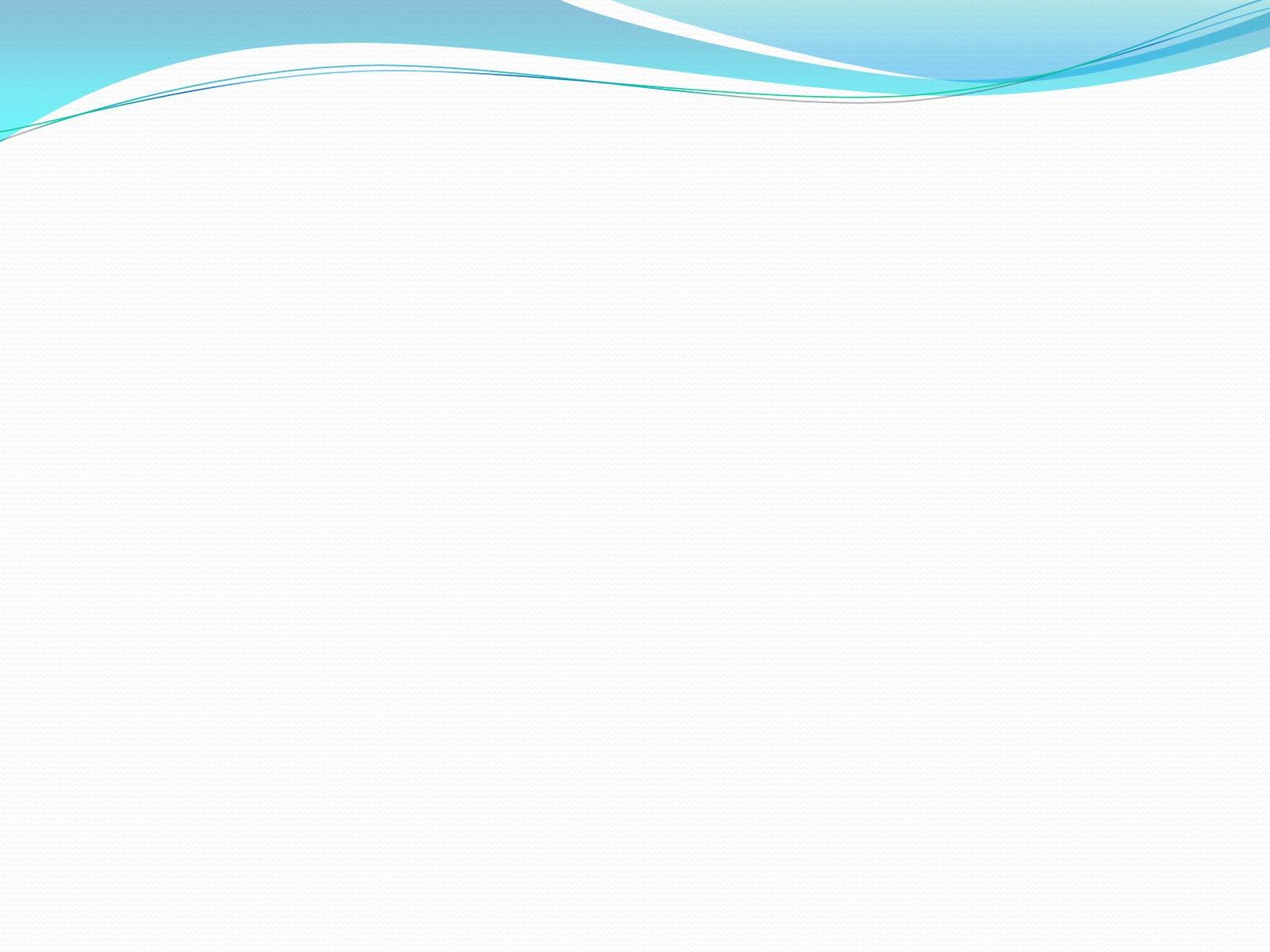 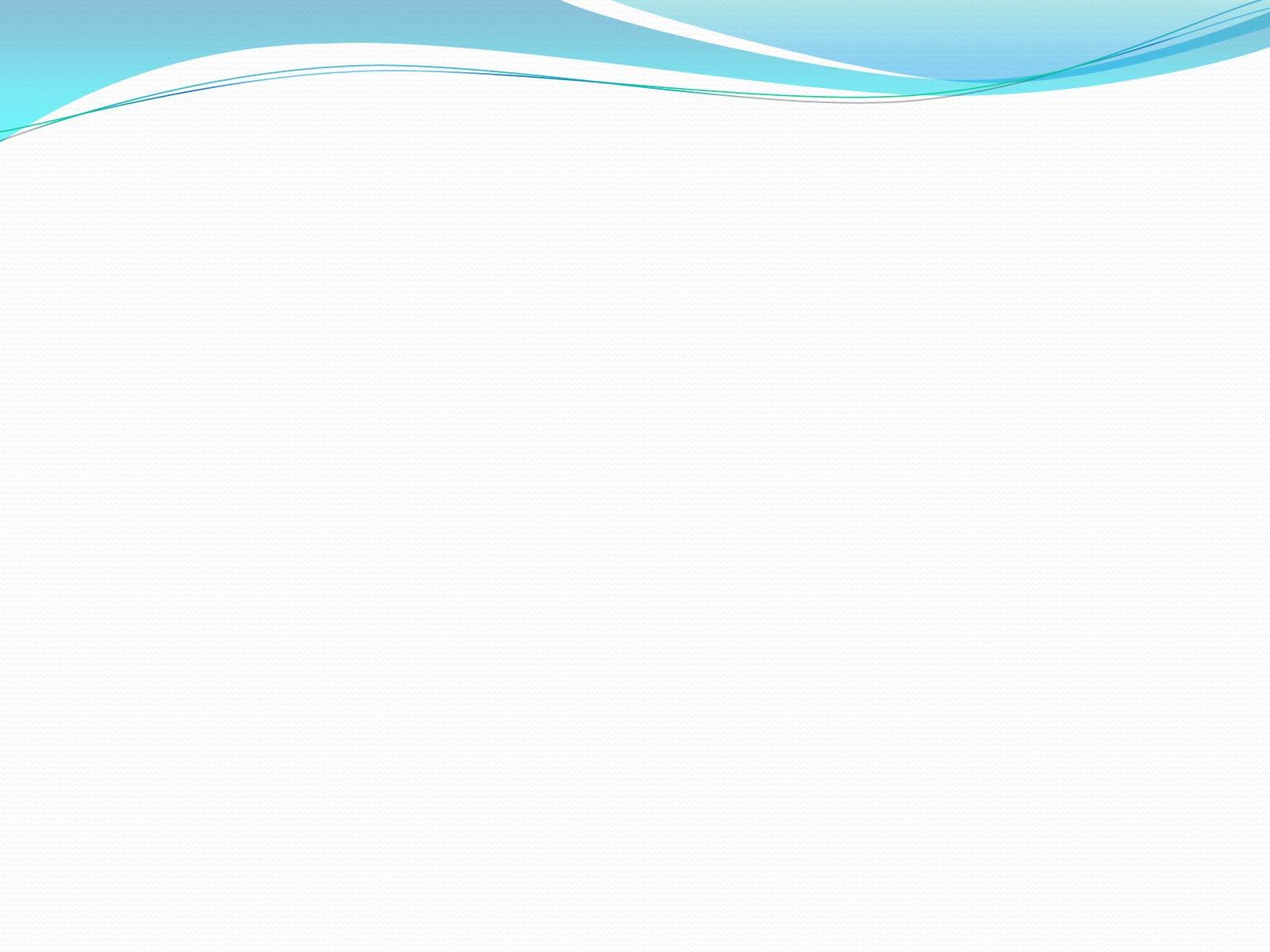 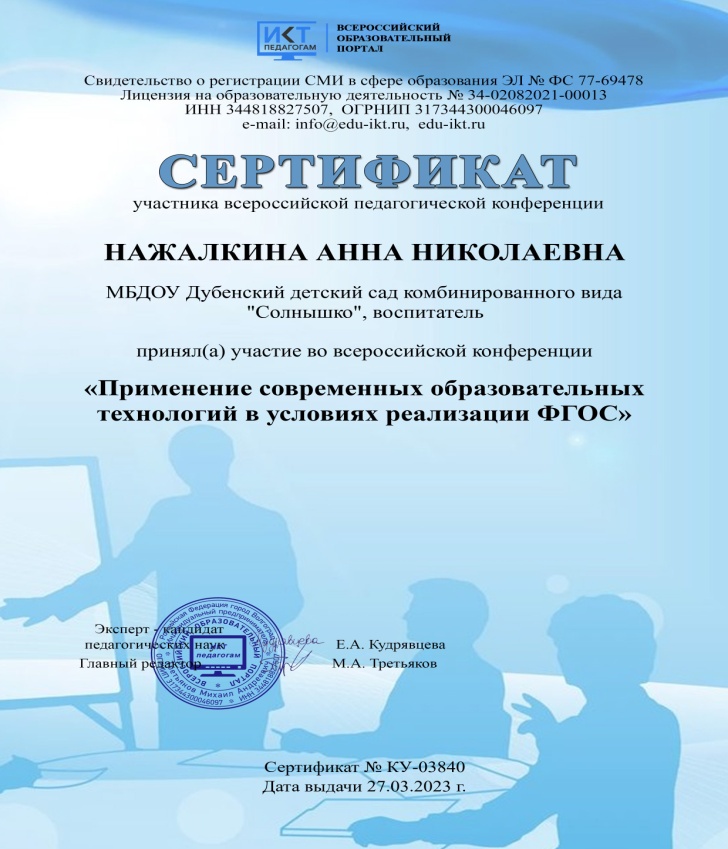 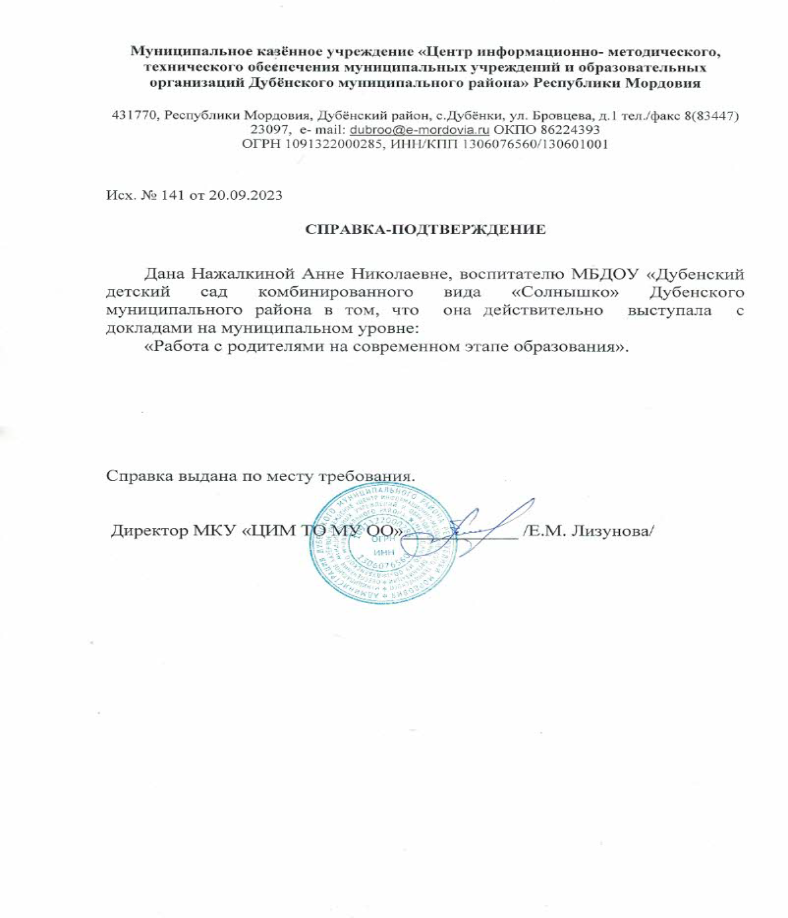 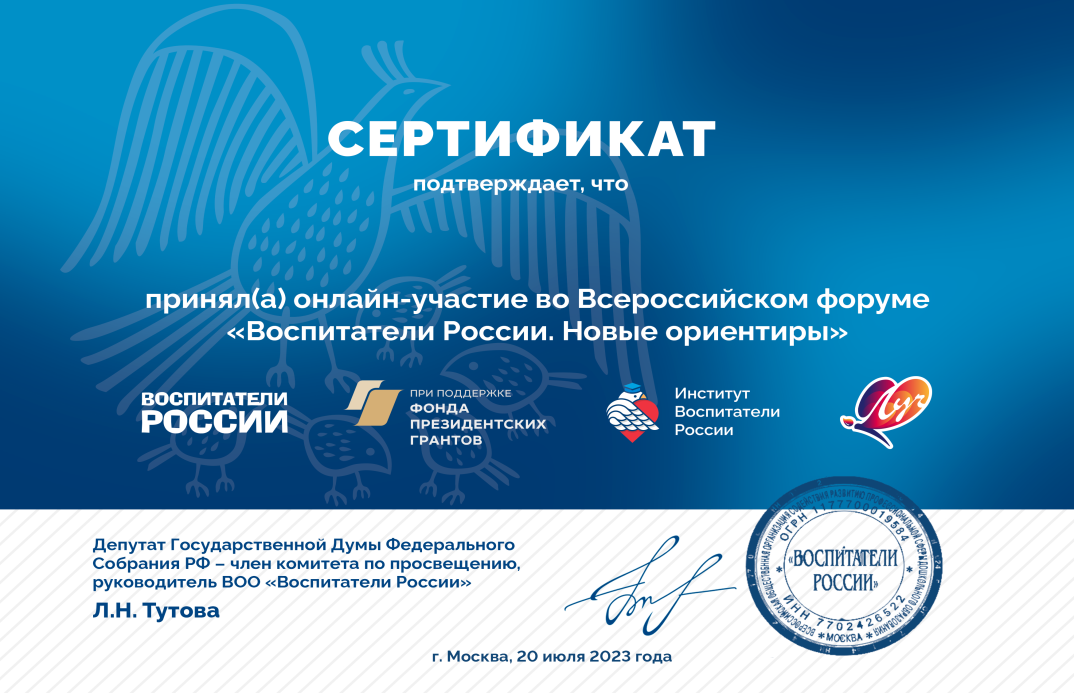 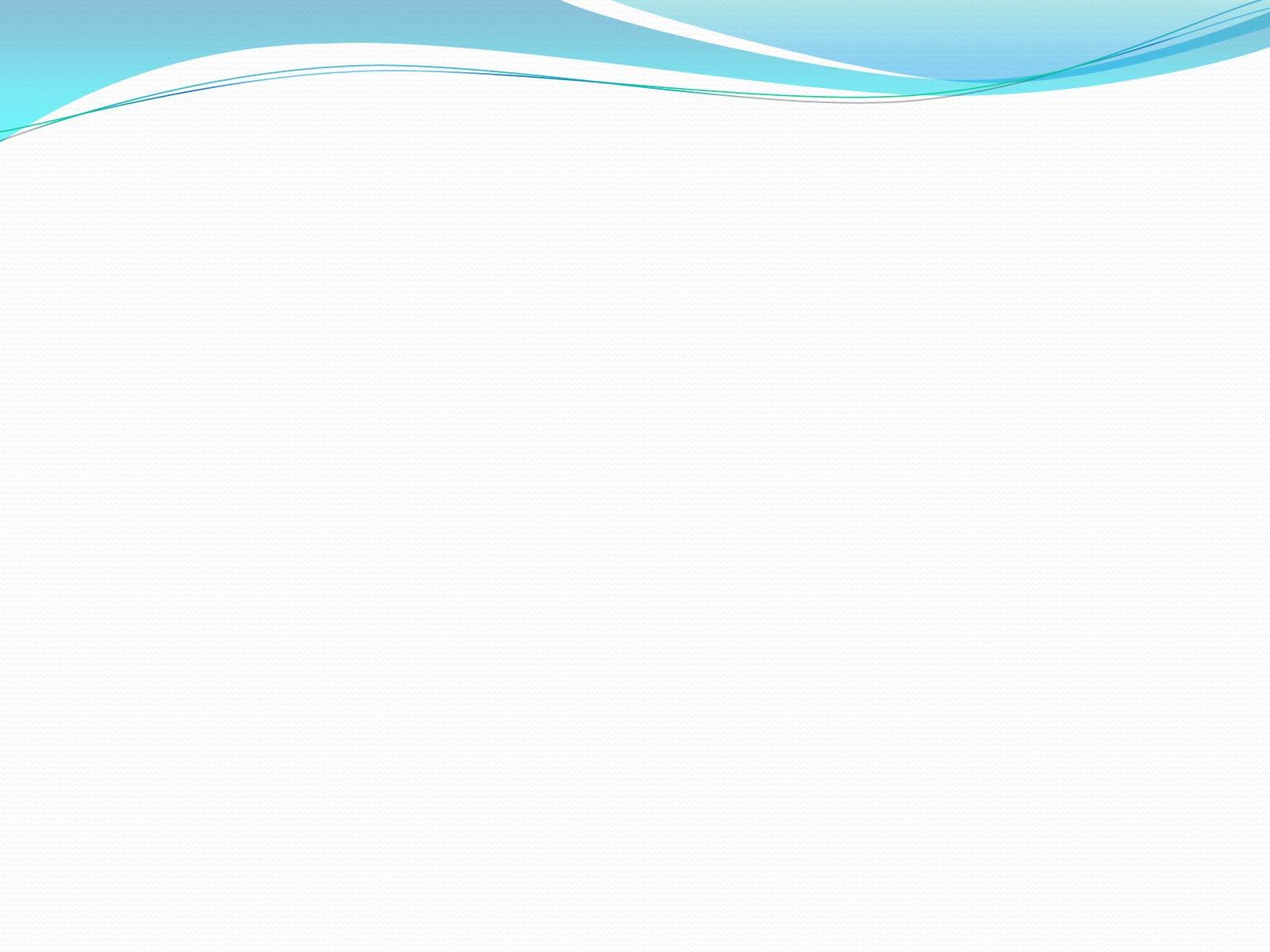 7.Проведение открытых занятий, мастер классов, мероприятий
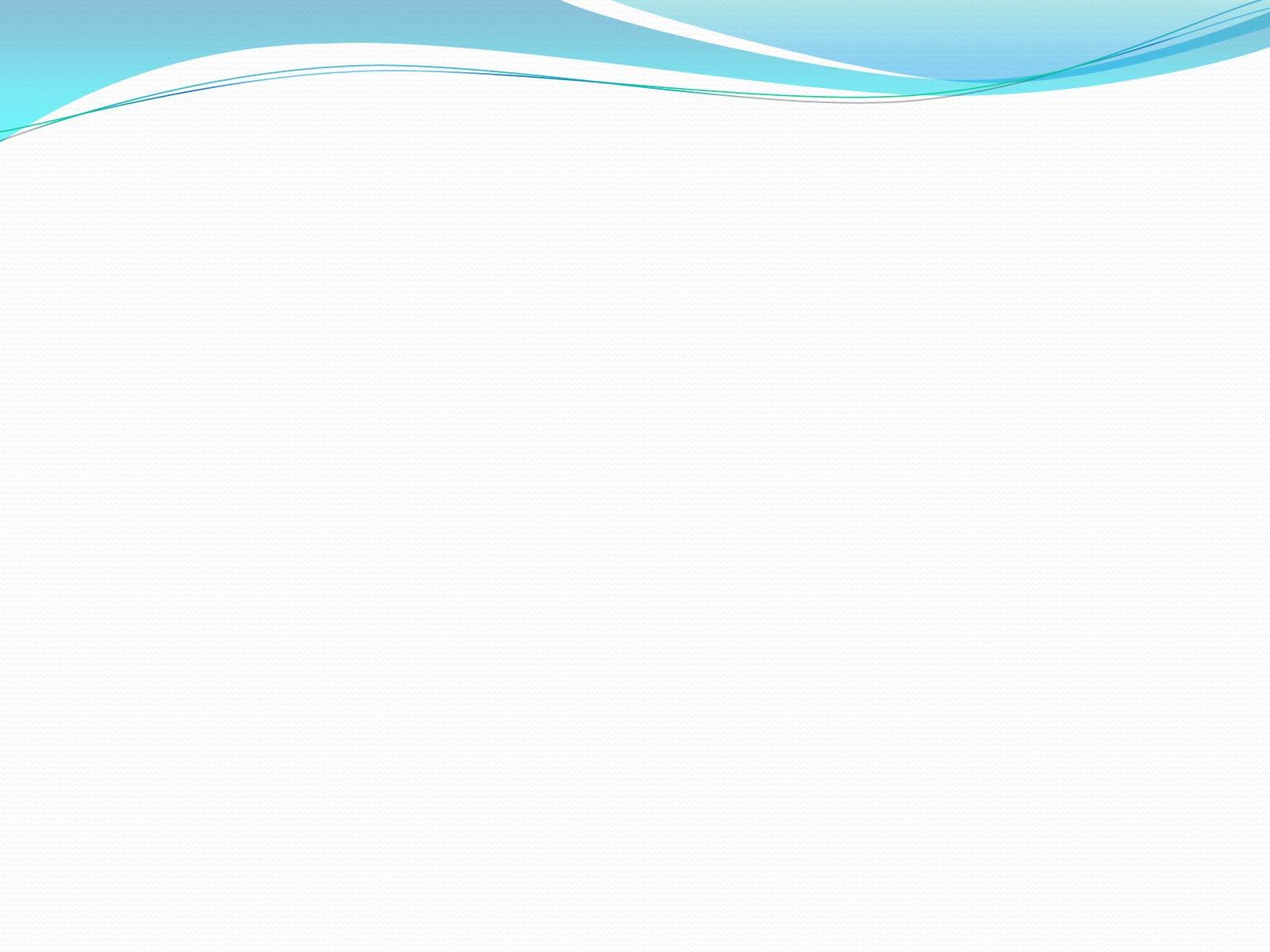 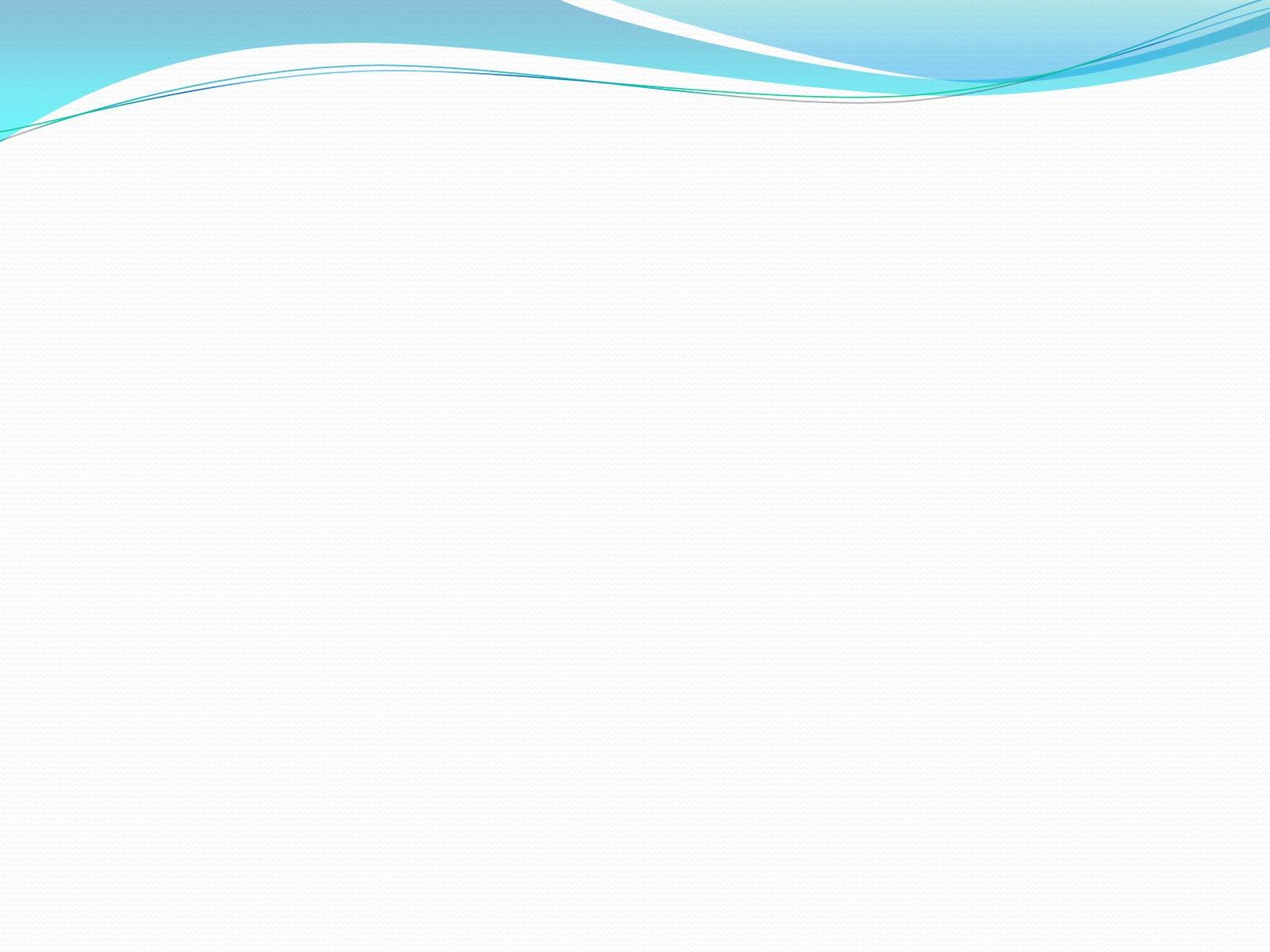 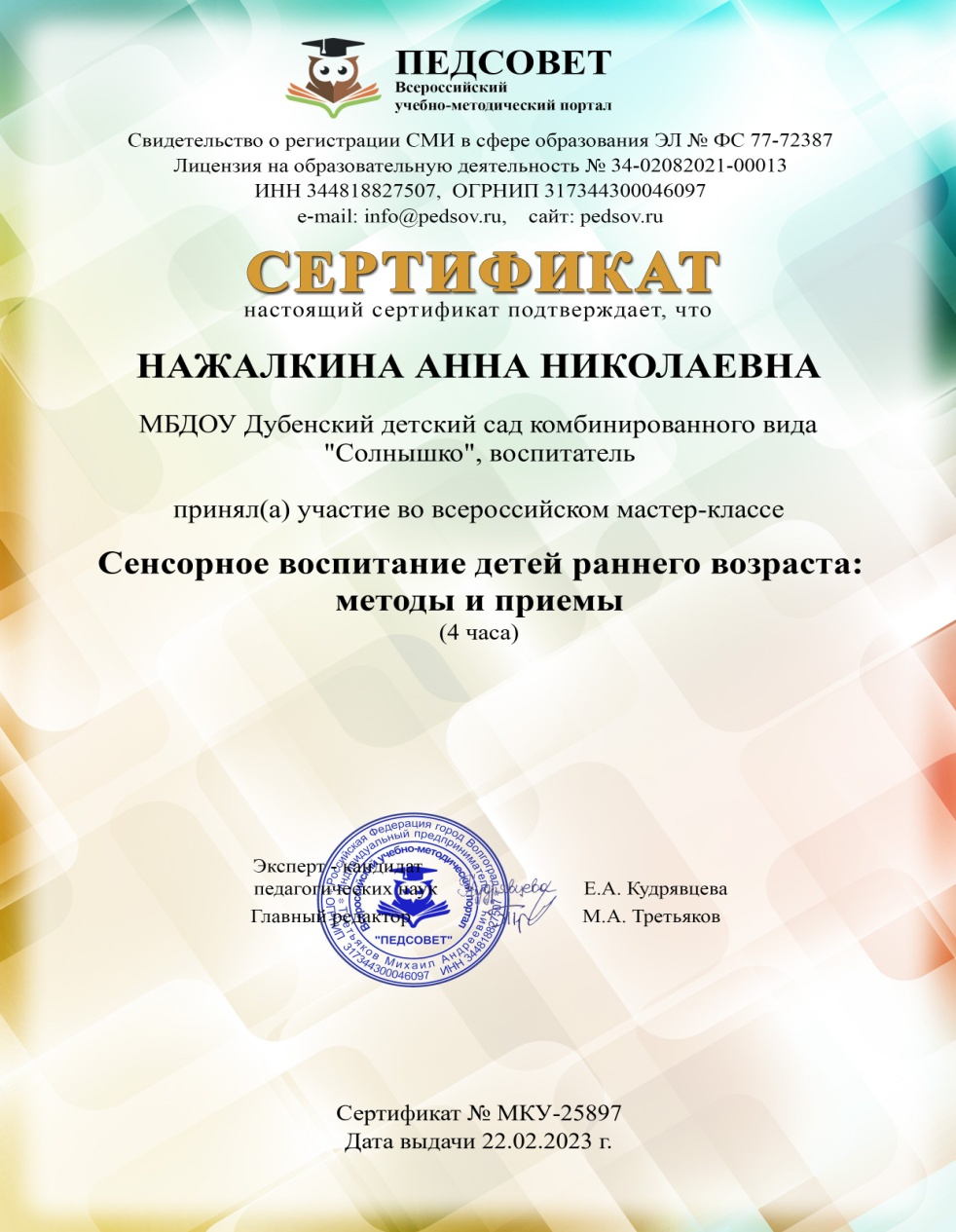 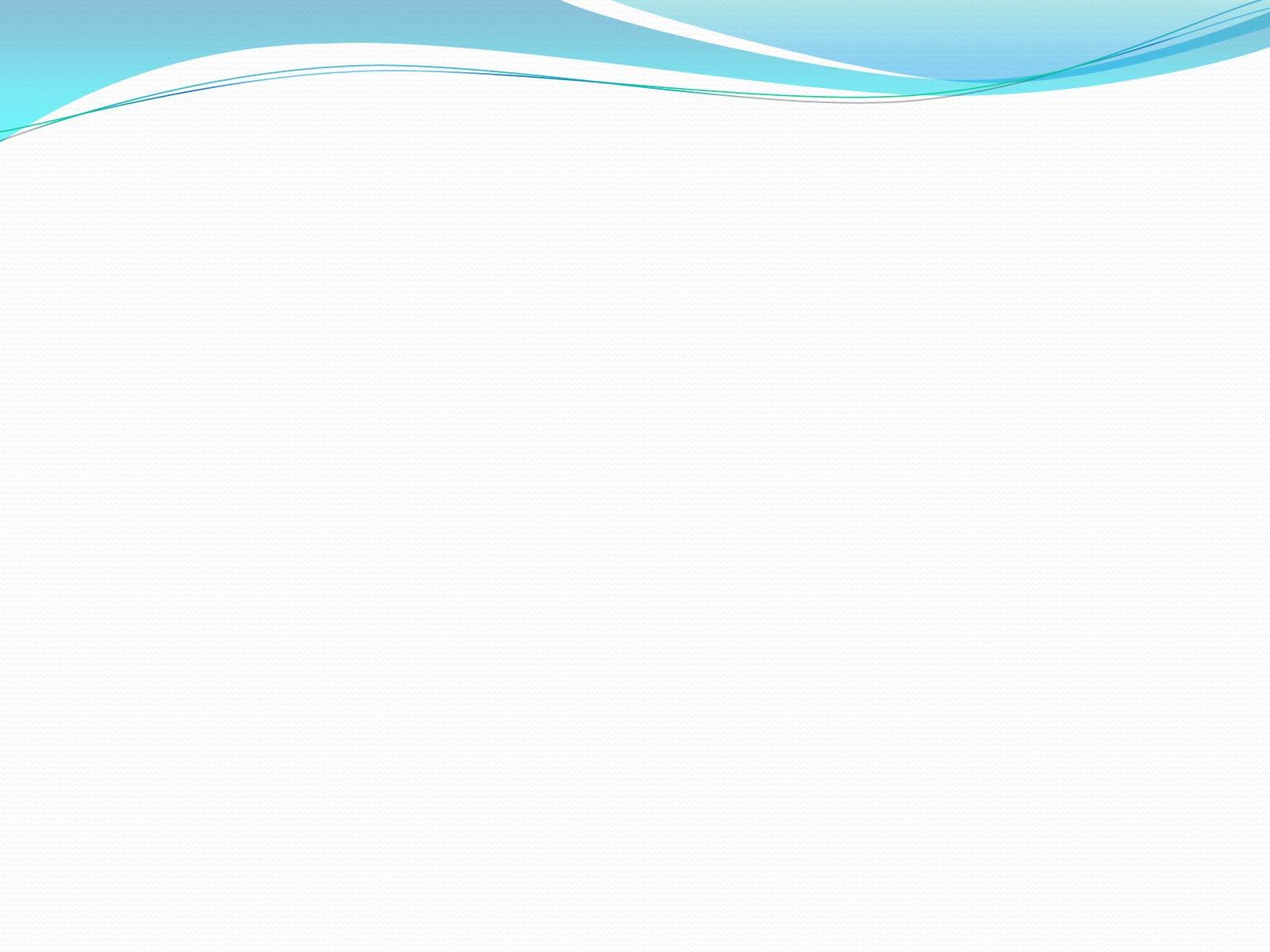 8. Экспертная деятельность
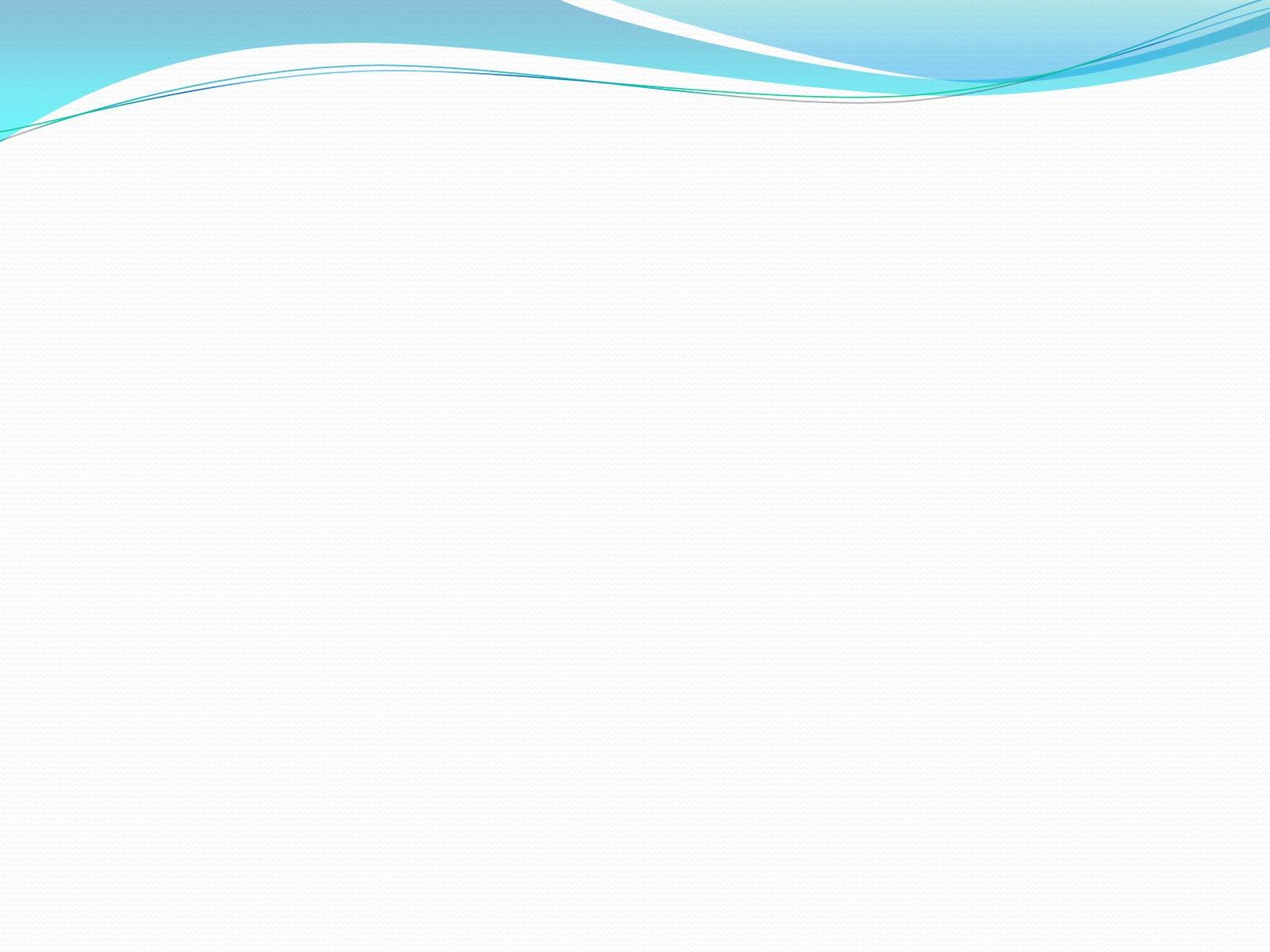 9. Общественно-педагогическая активность педагога
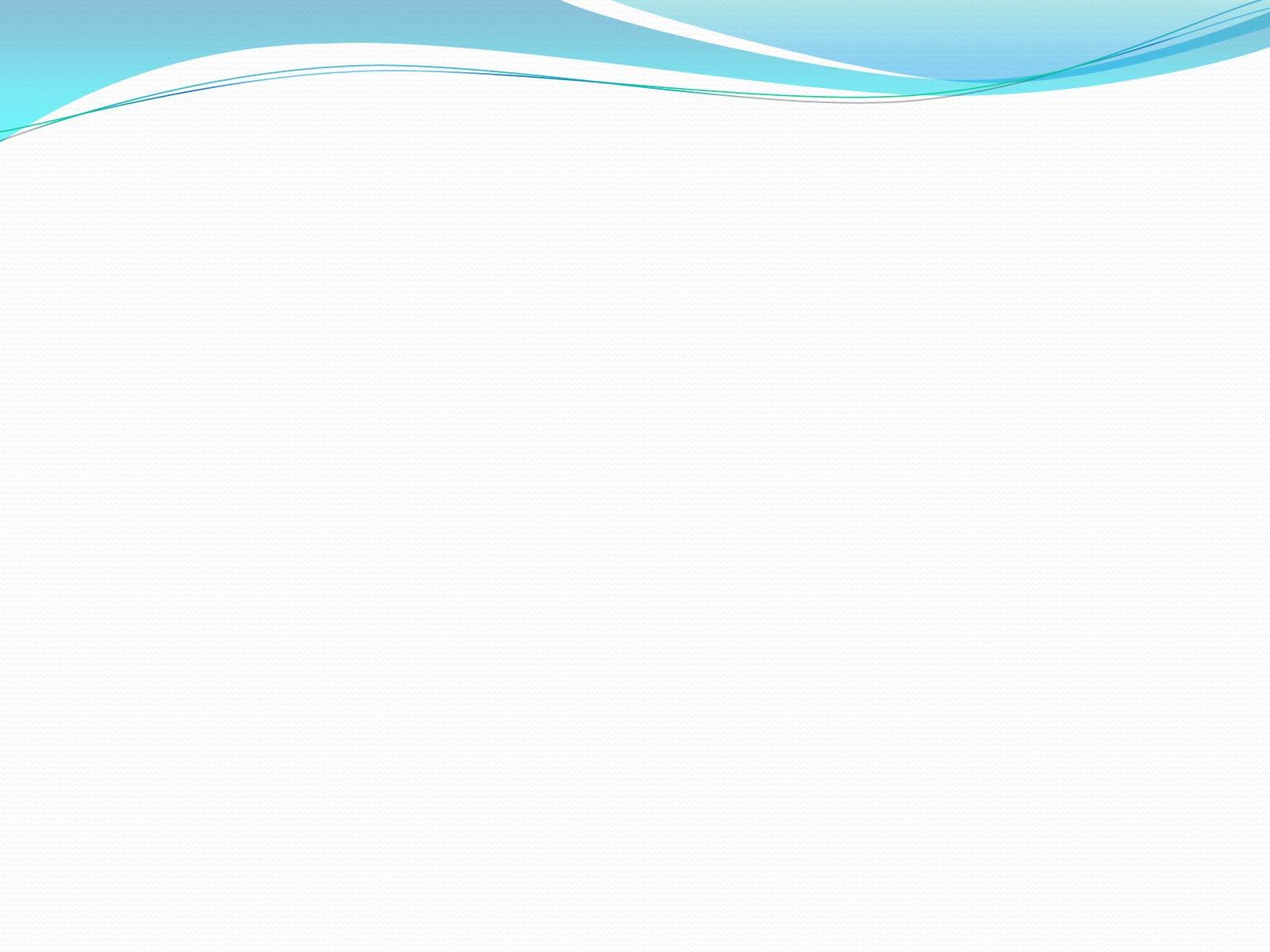 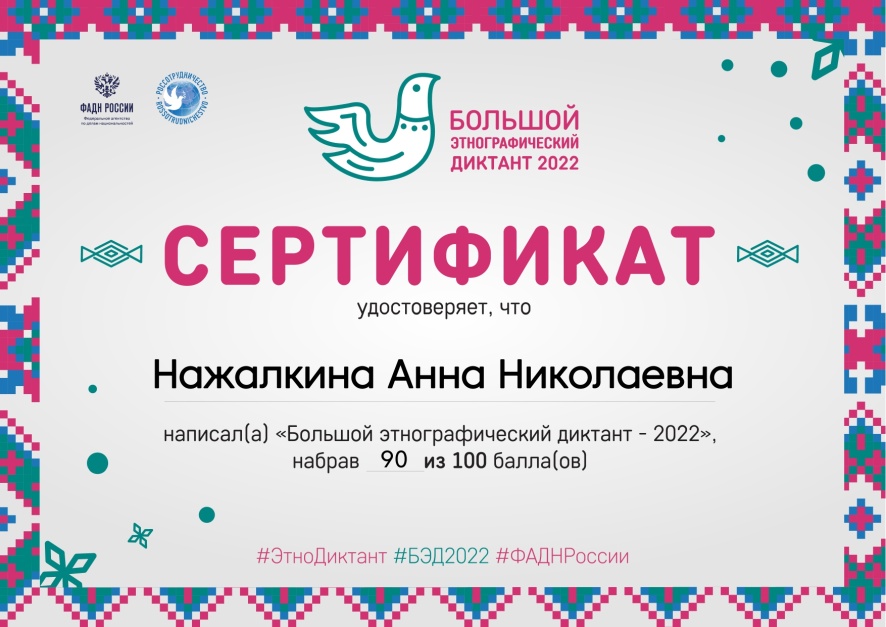 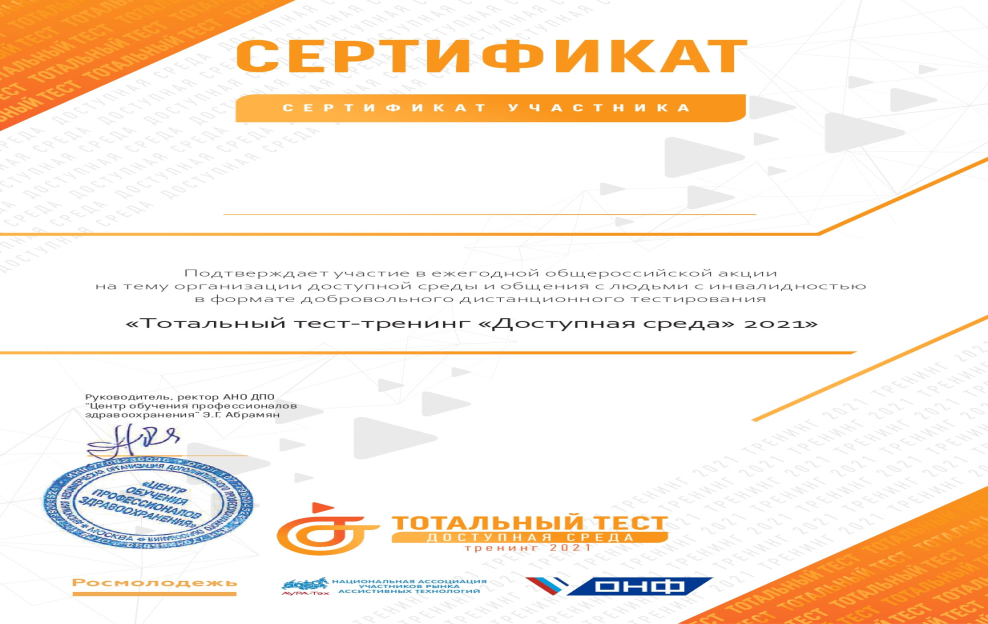 Нажалкина  Анна Николаевна
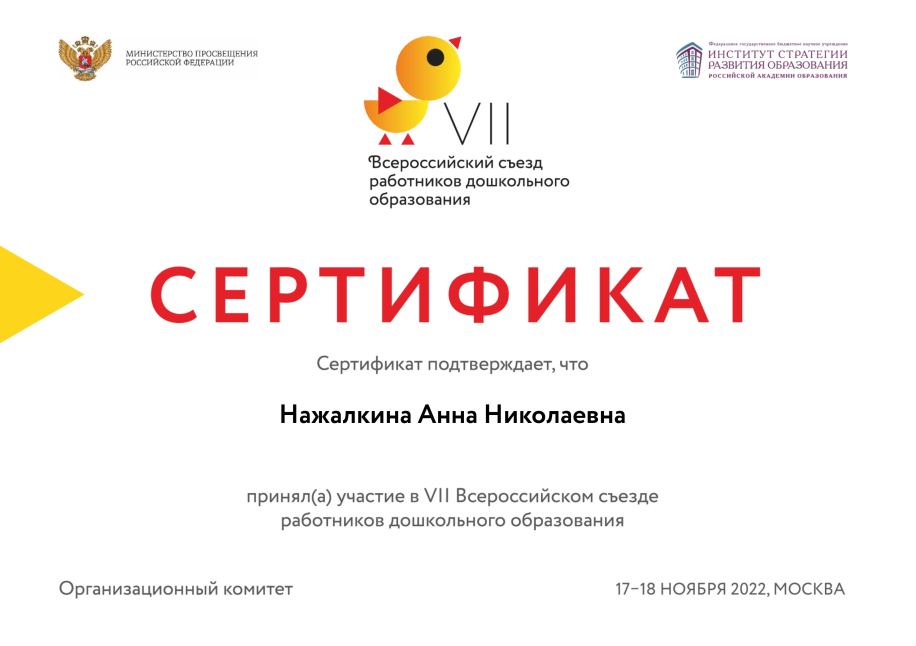 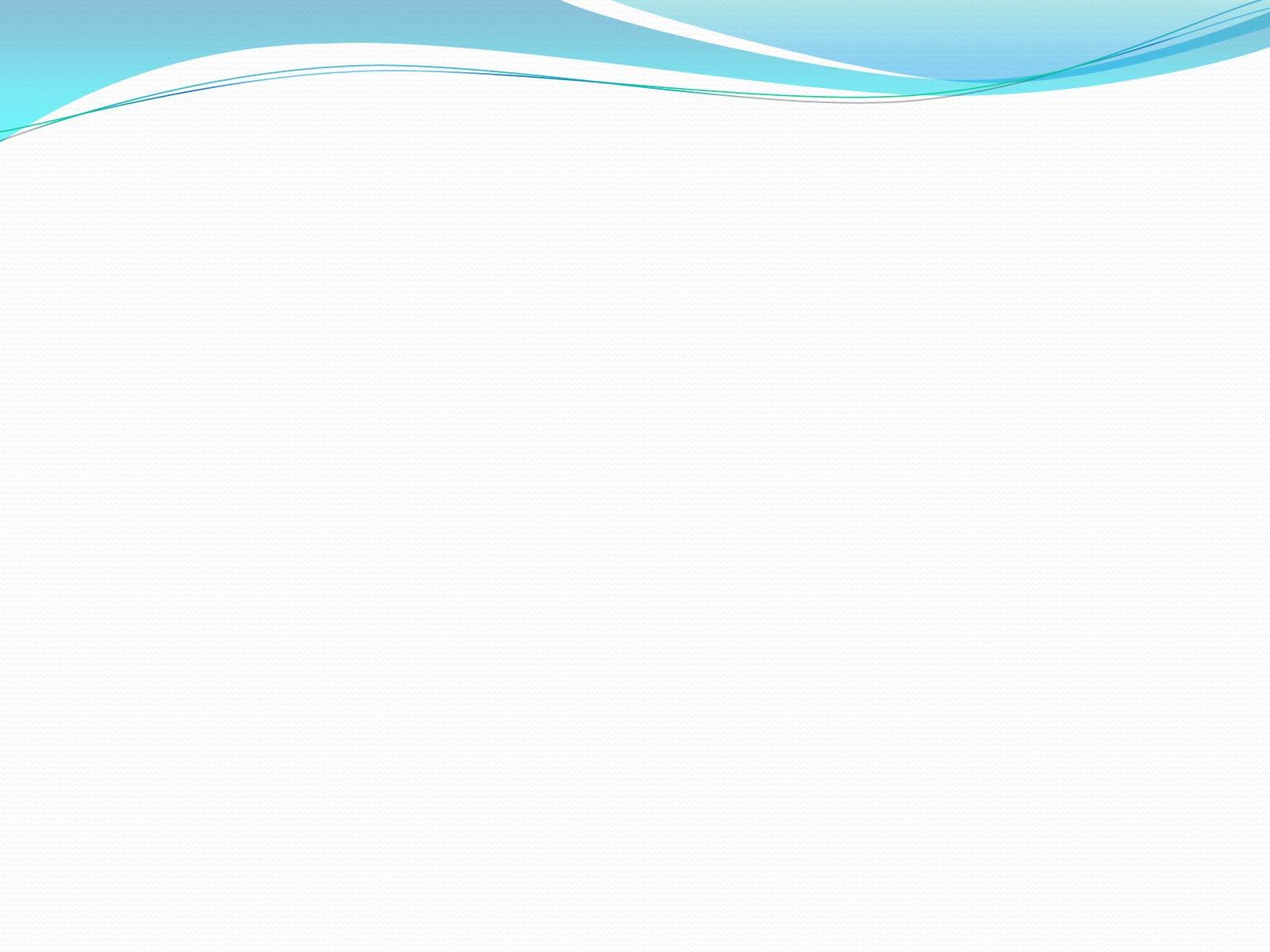 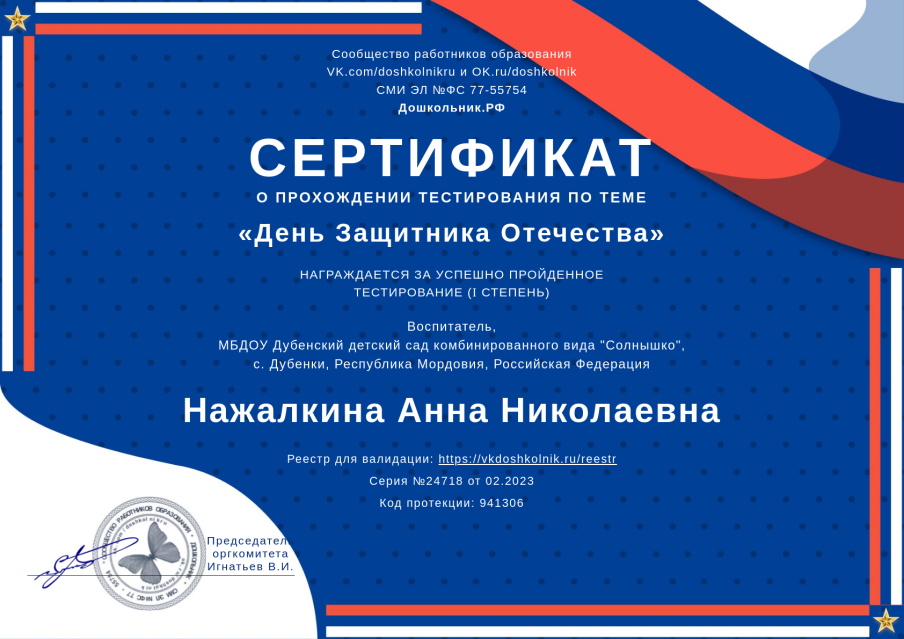 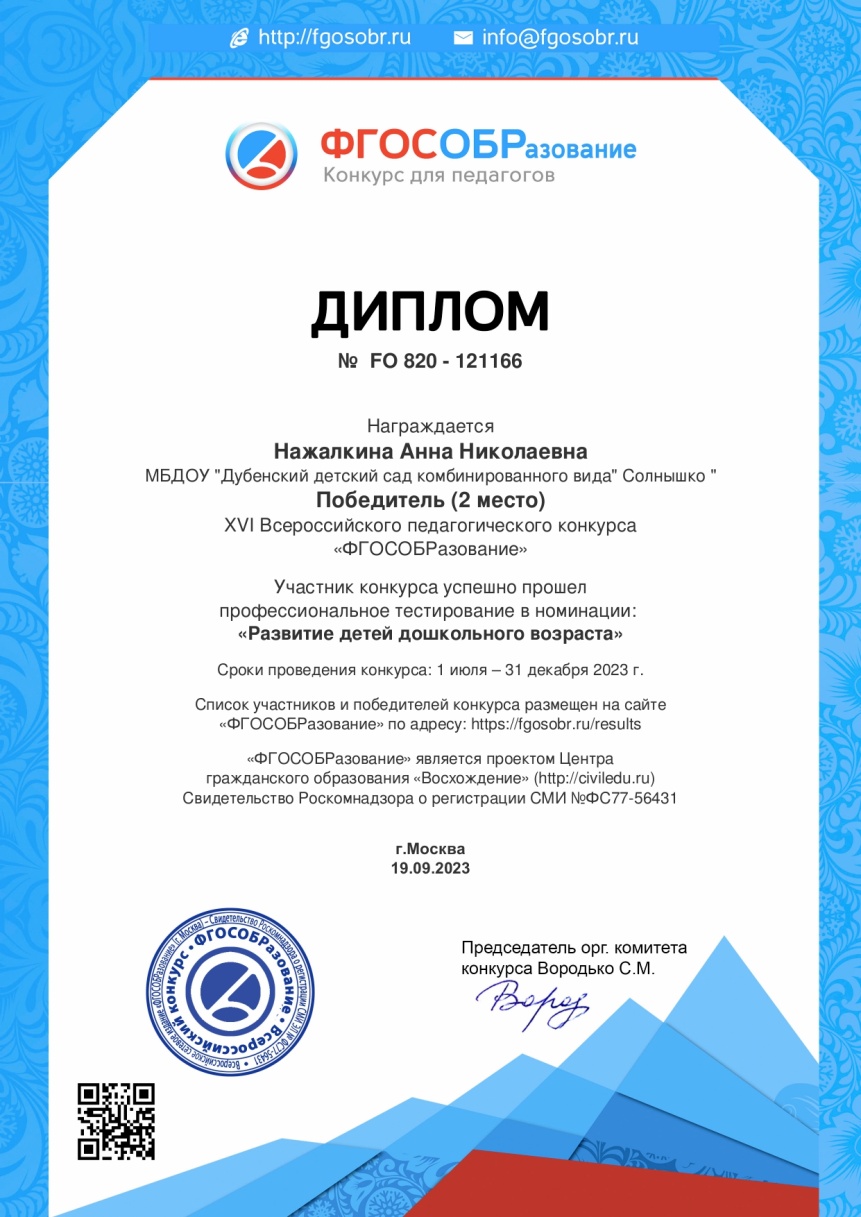 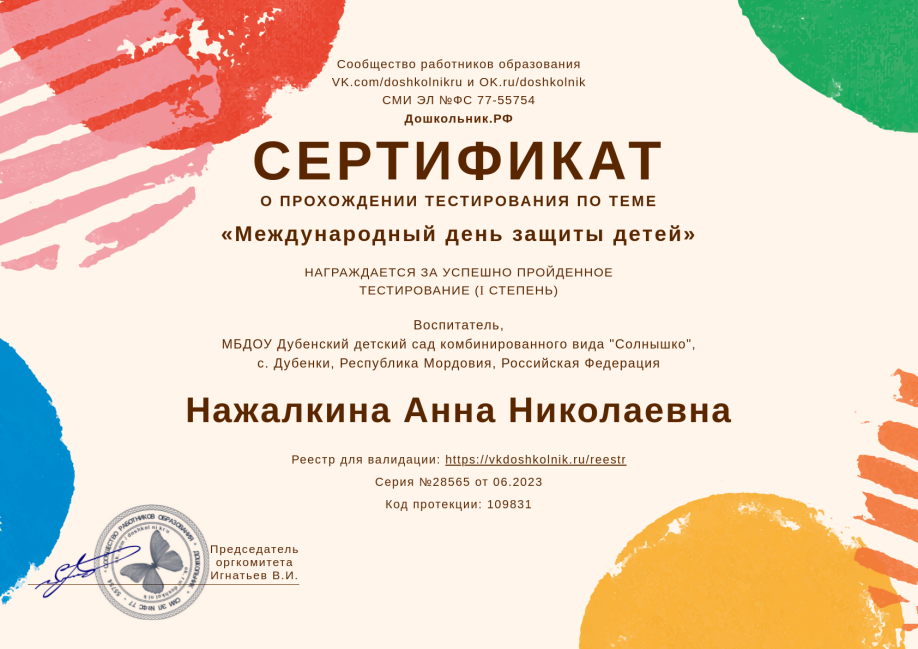 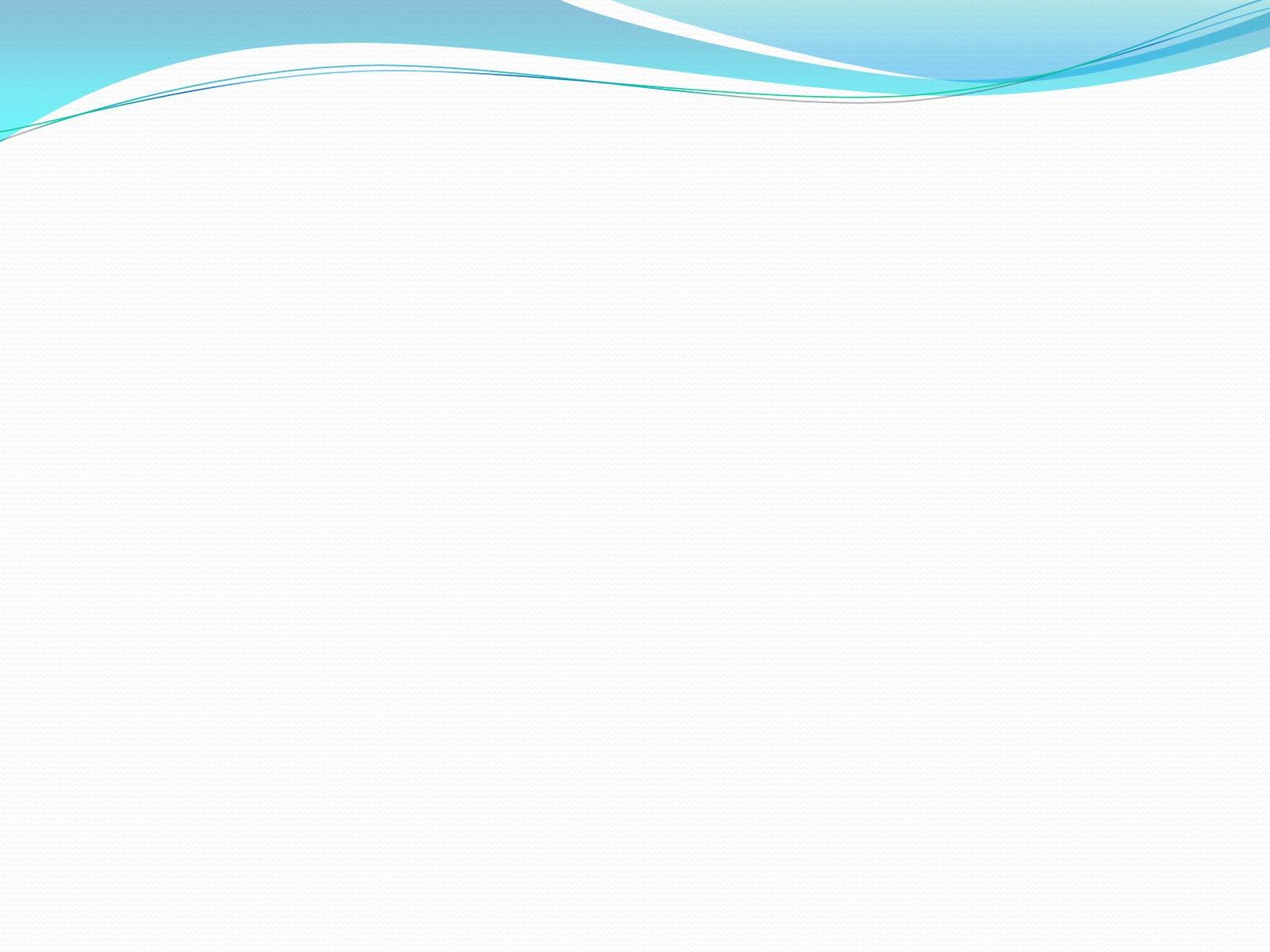 10. Позитивные результаты работы с воспитанниками
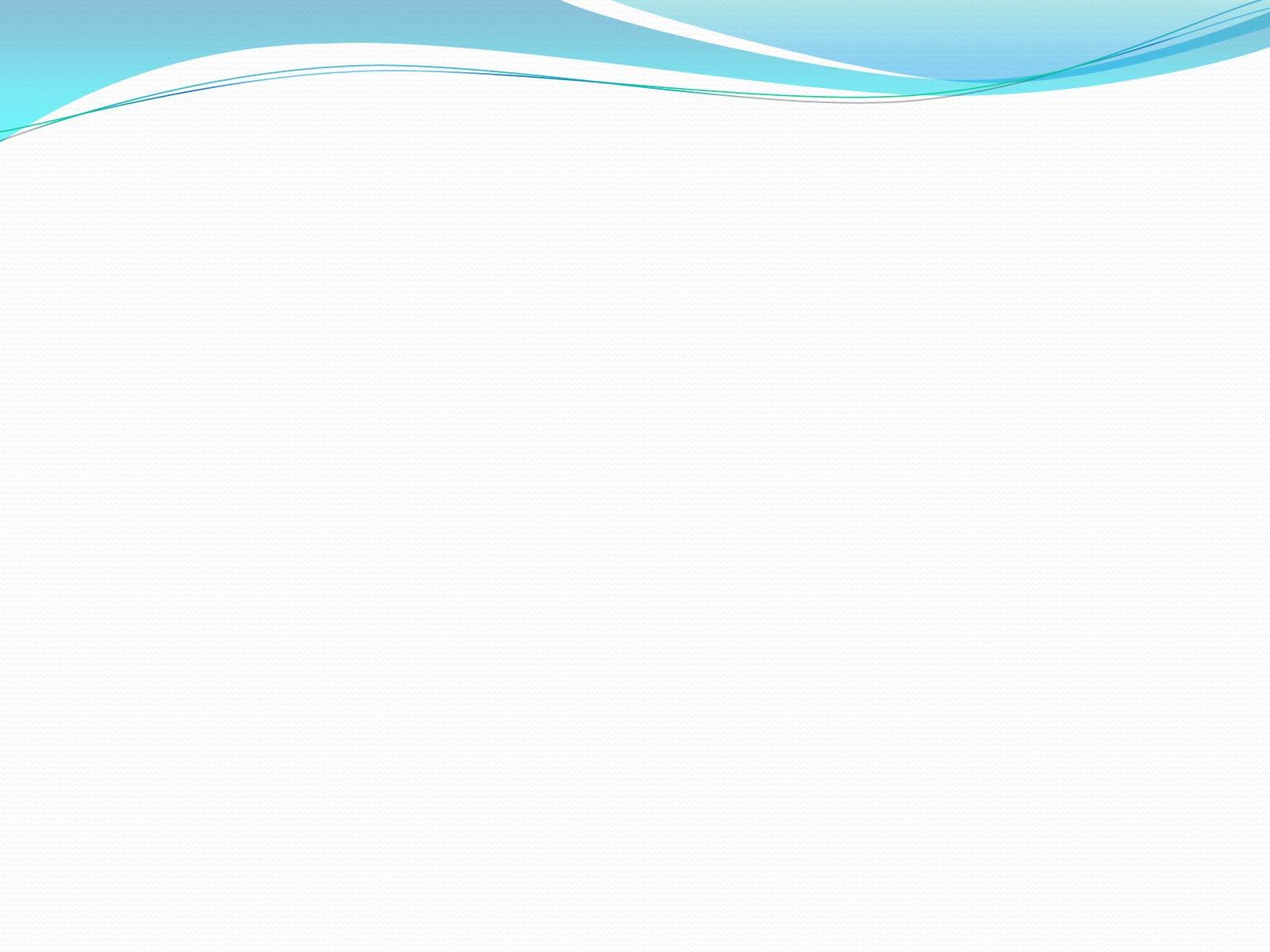 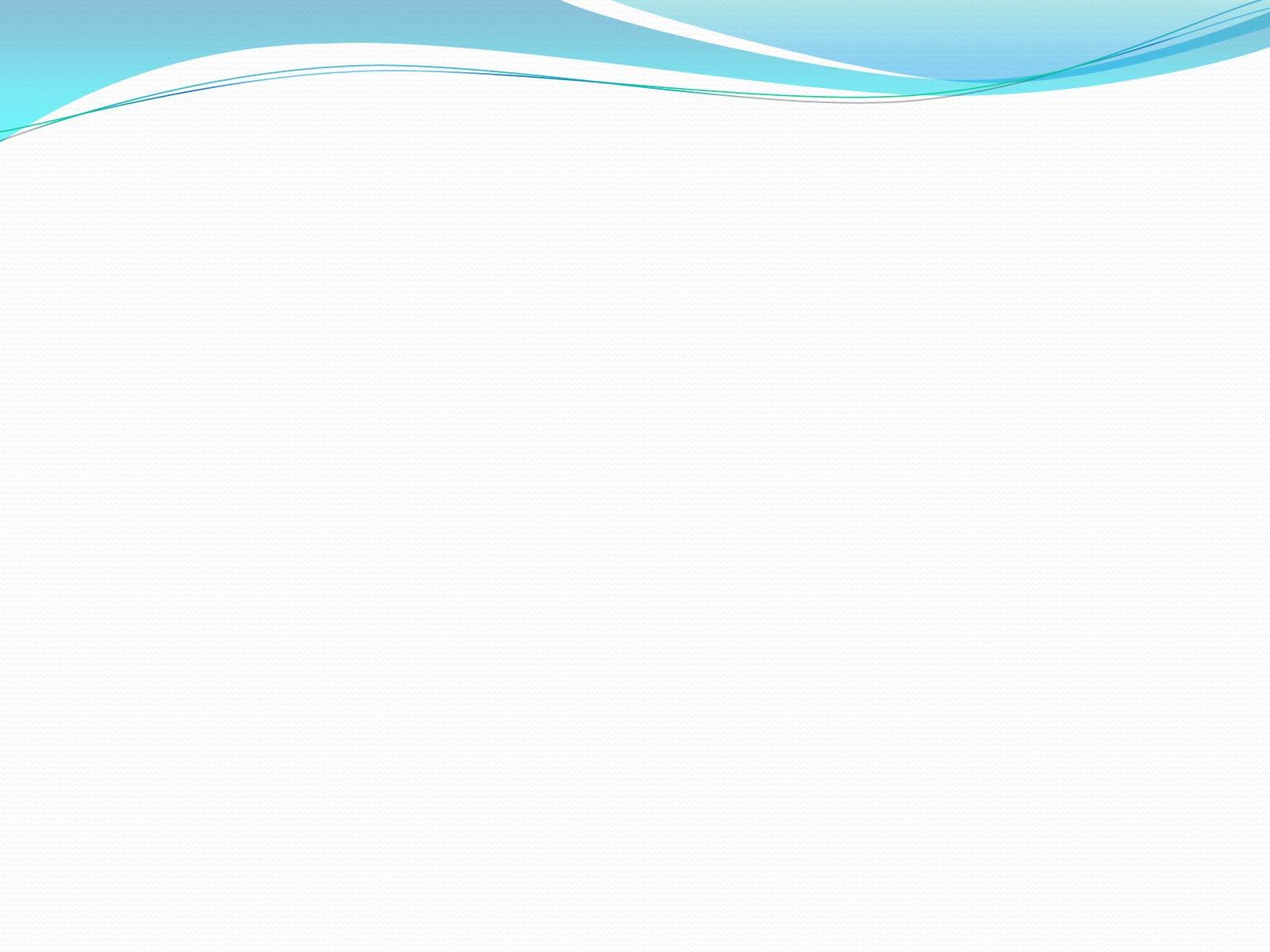 11. Качество взаимодействия с родителями
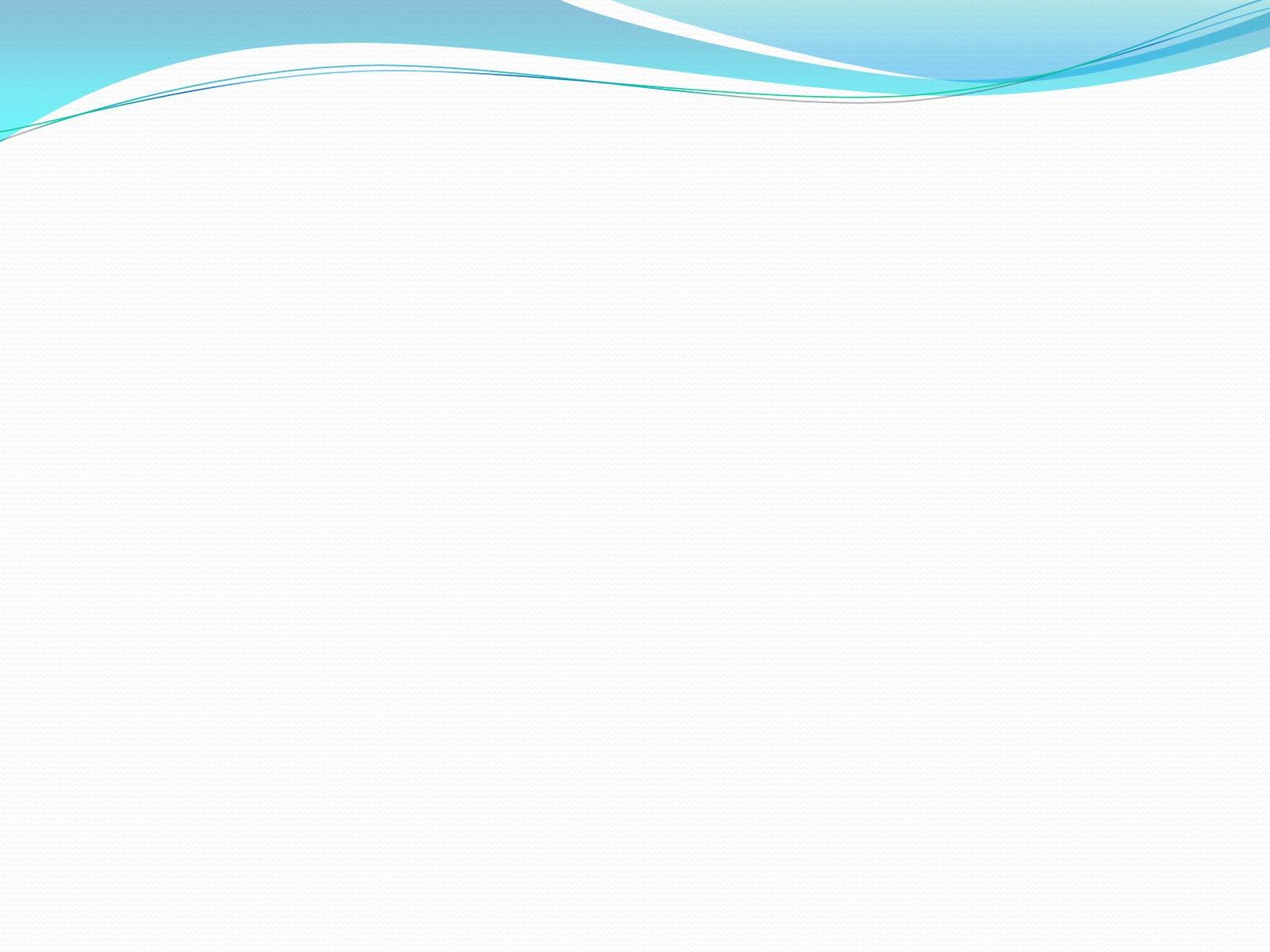 12. Работа с детьми из социально – неблагополучных семей
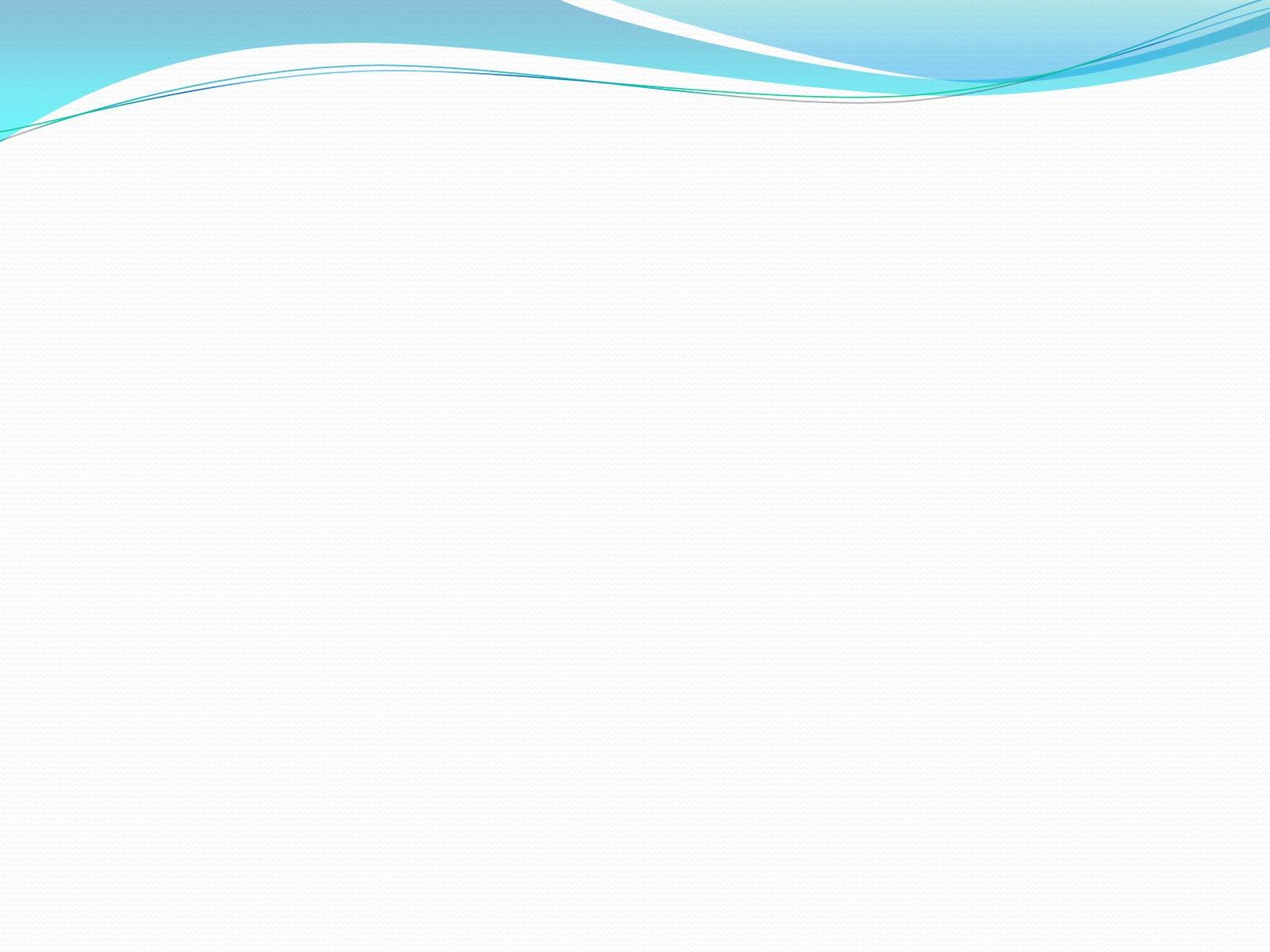 13. Участие педагога в профессиональных конкурсах
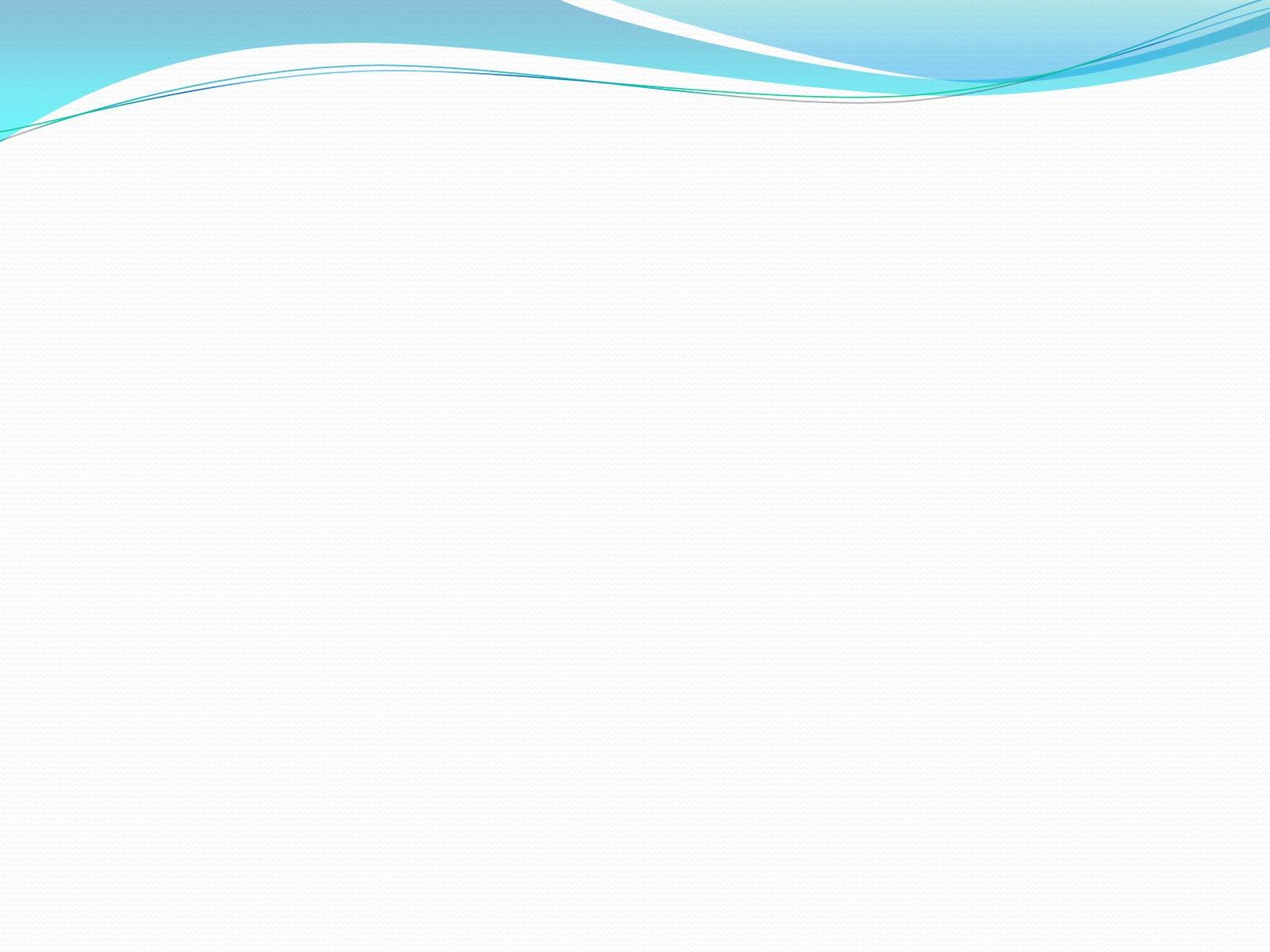 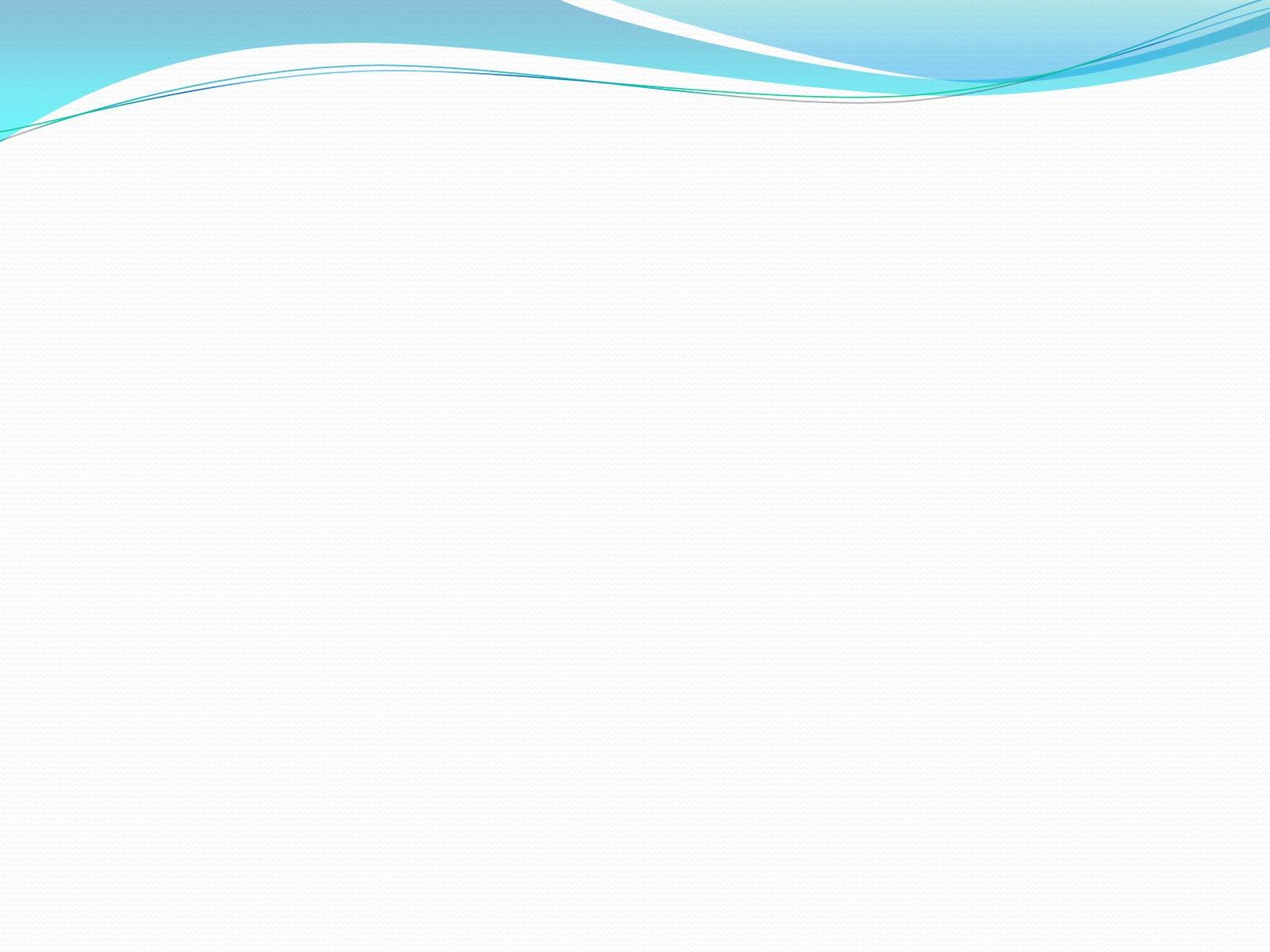 14. Награды и поощрения
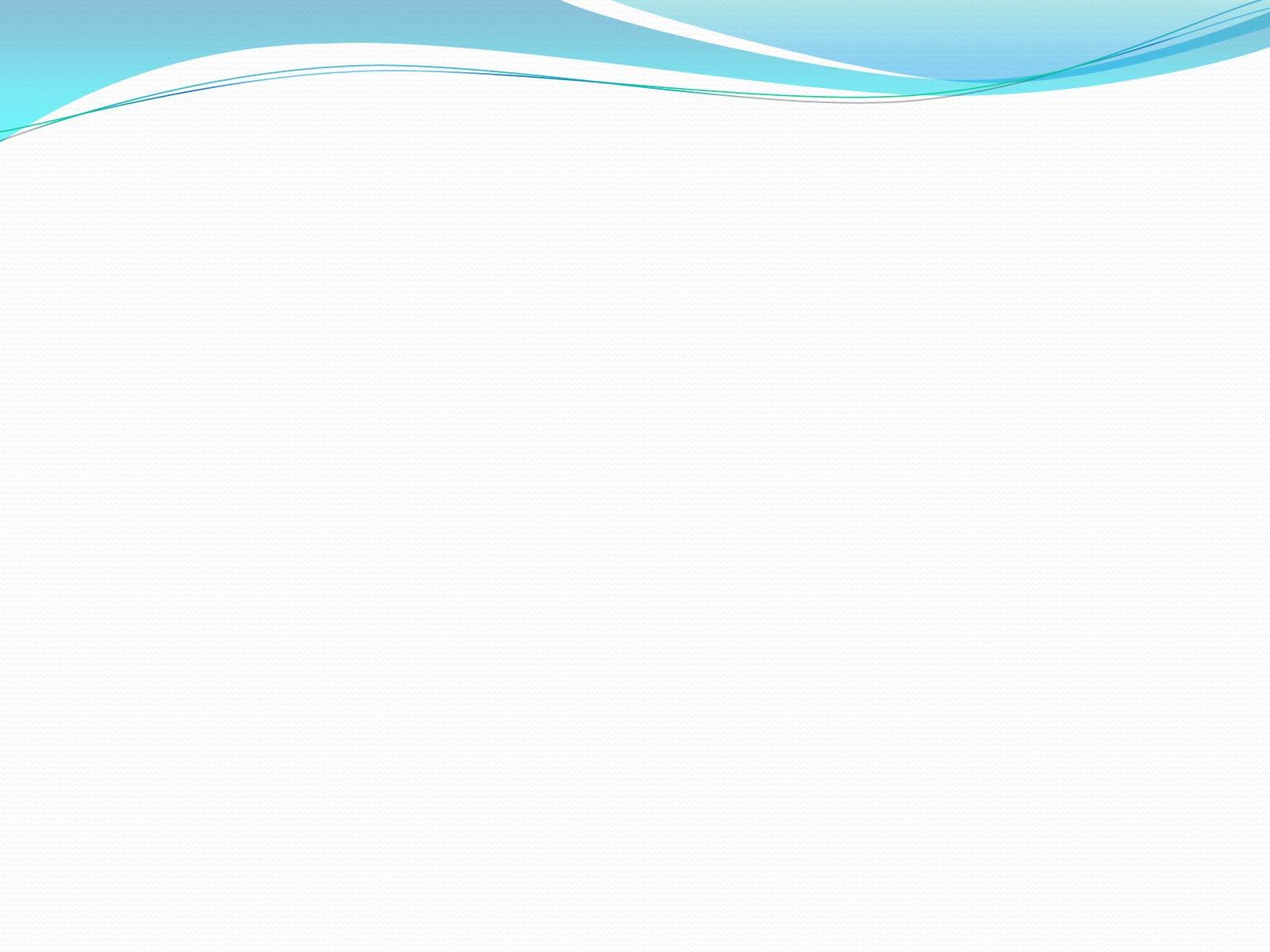 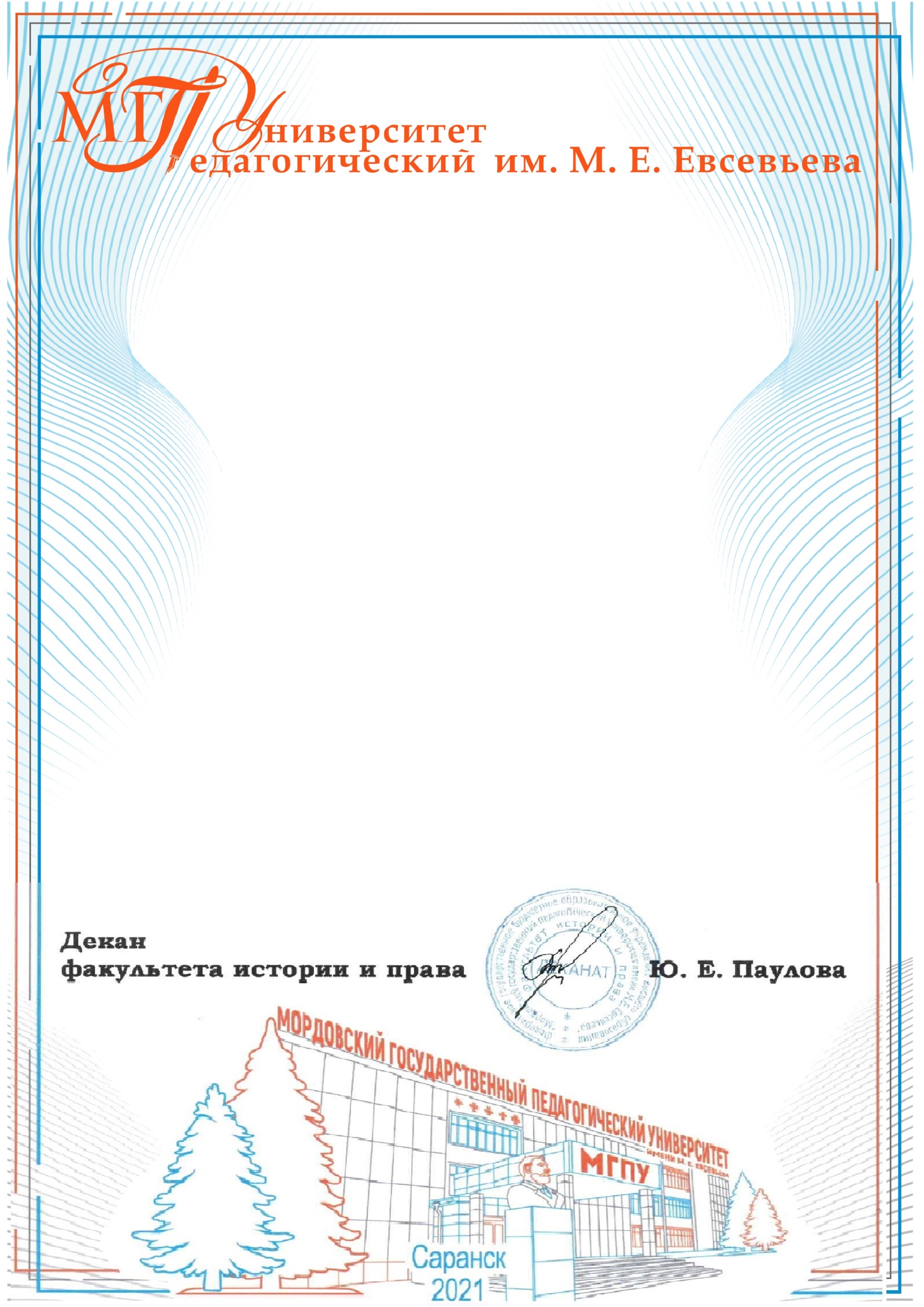 Благодарность
Нажалкиной Анне Николаевне
воспитателю МБДОУ «Дубенский детский сад комбинированного вида «Солнышко» 
за творческое сотрудничество и подготовку детей на
Республиканский краеведческий конкурс научно-исследовательских и творческих работ «ЛИСЬМАПРЯ»
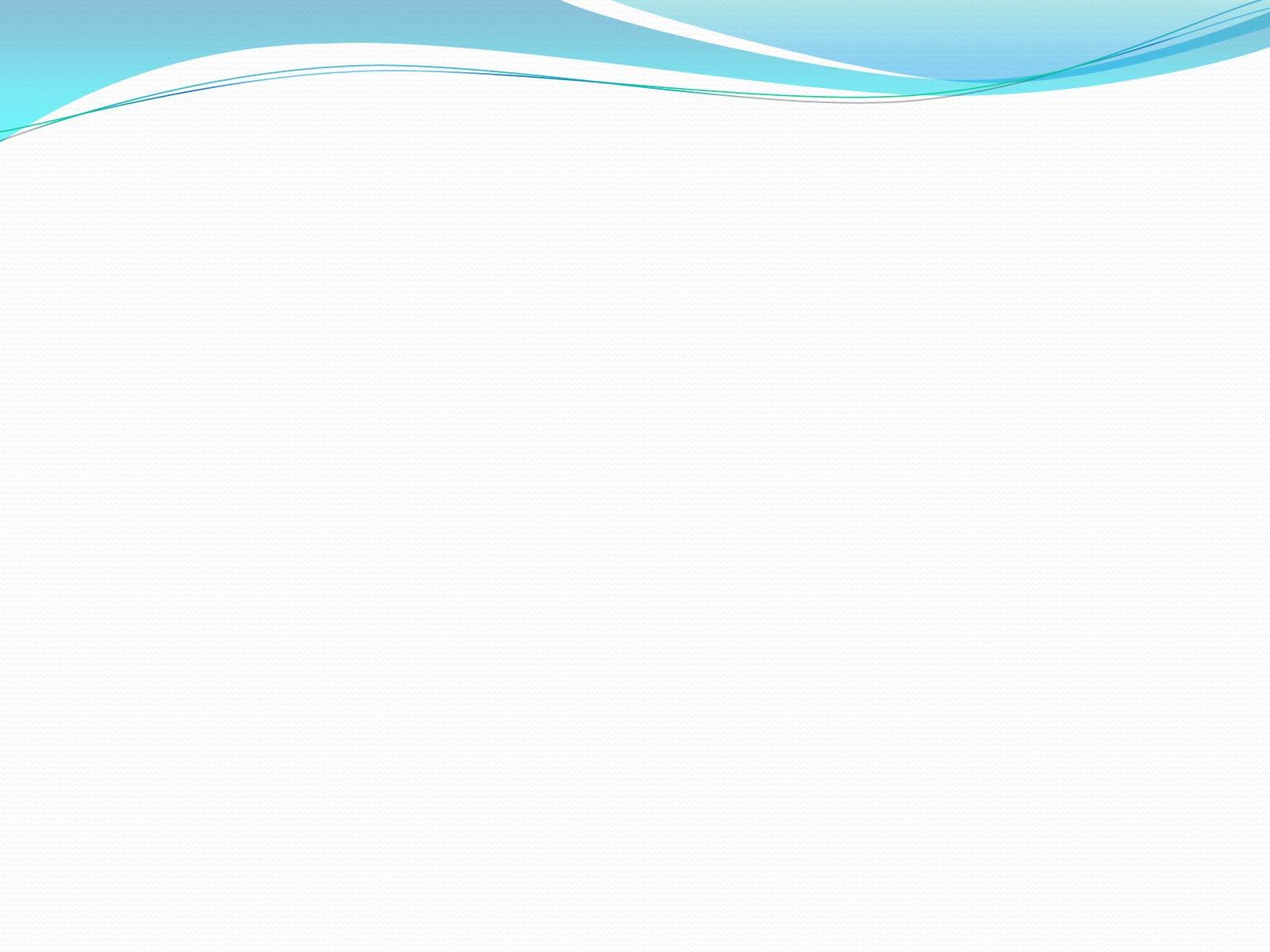 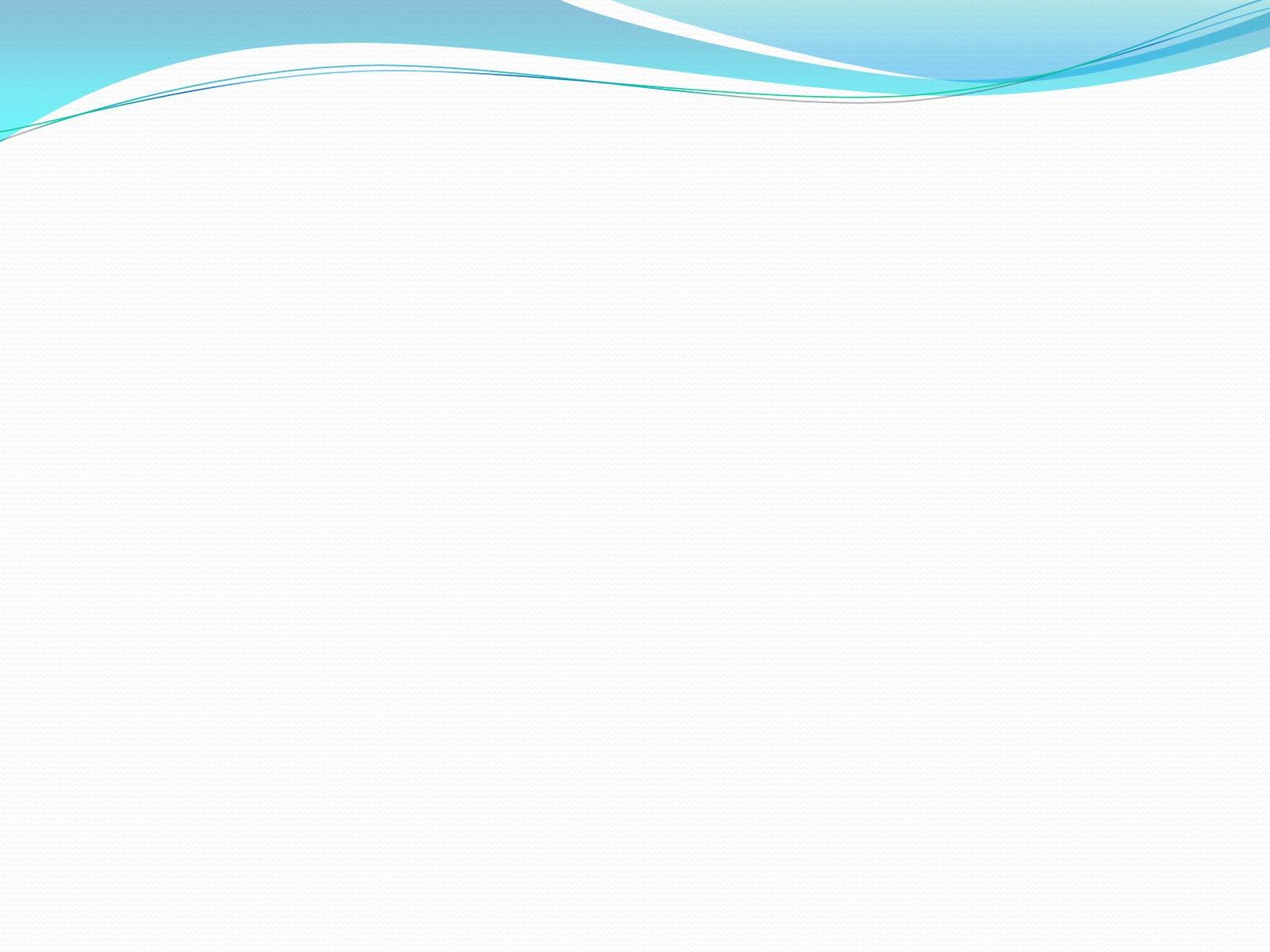 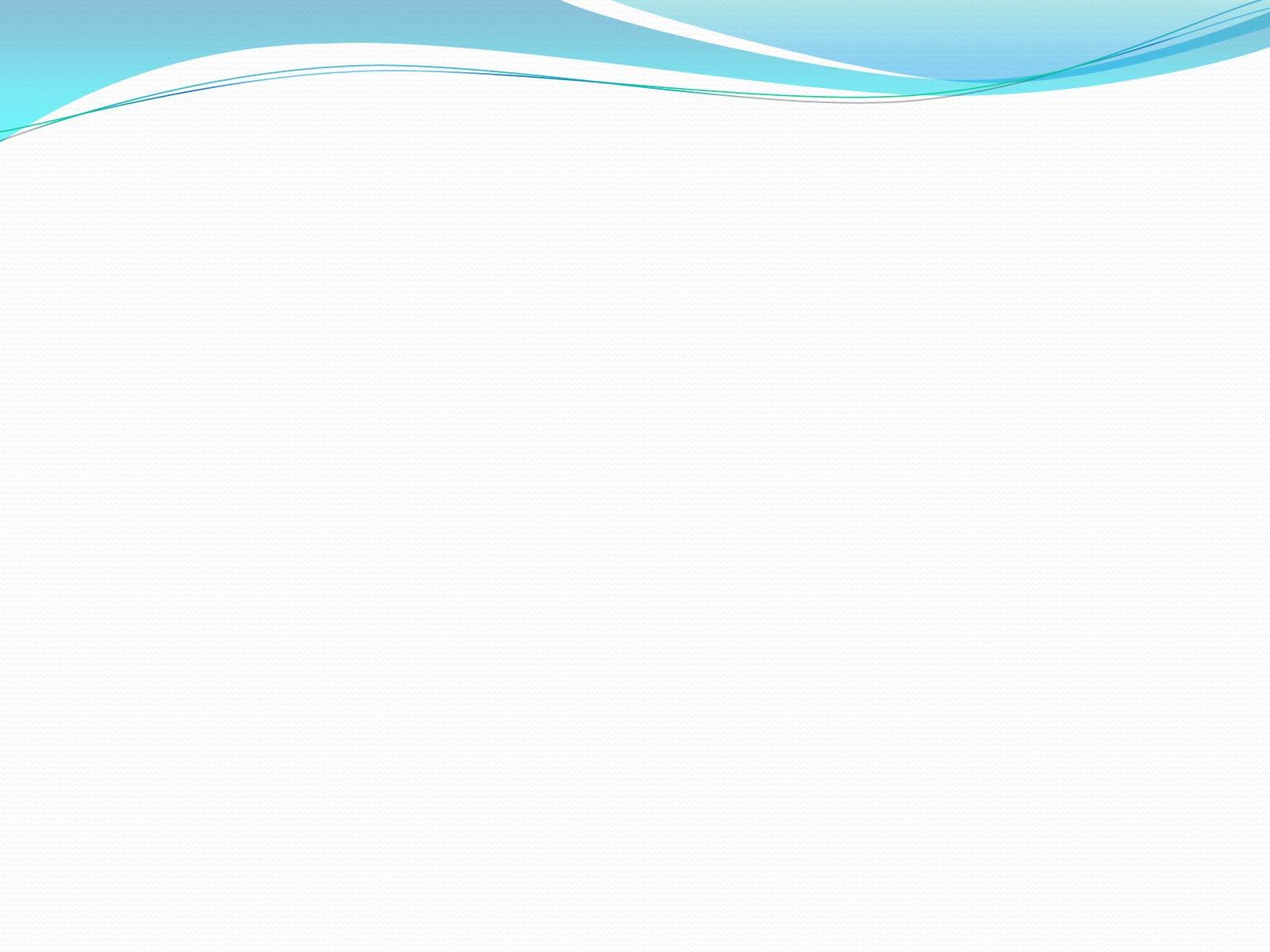 Уважаемый(ая)
Нажалкина Анна Николаевна

Организационный комитет Всероссийского
образовательного портала «Завуч» выражает
искреннюю благодарность за активное
сотрудничество и участие в организации
проведения всероссийской олимпиады по теме:
Перечитывая сказки А. С. Пушкина.

19 сентября 2023 года